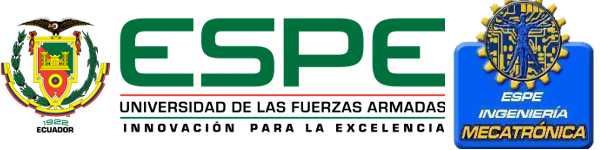 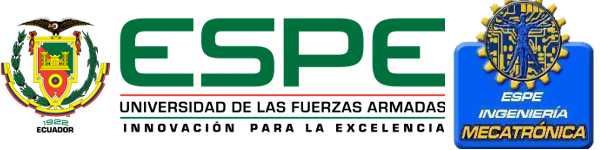 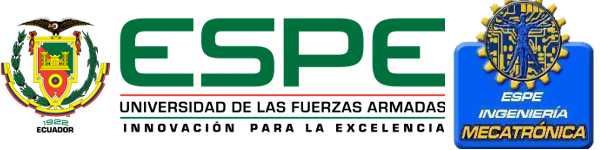 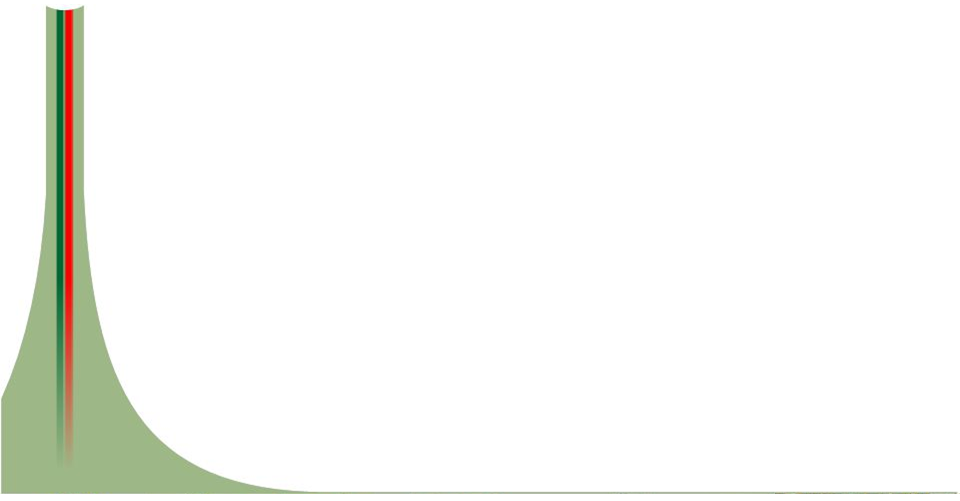 DEPARTAMENTO DE CIENCIAS DE LA ENERGÍA Y MECÁNICA

CARRERA DE INGENIERÍA MECATRÓNICA

TRABAJO DE TITULACIÓN, PREVIO A LA OBTENCIÓN DEL TÍTULO DE INGENIERO MECATRÓNICO

DISEÑO Y CONSTRUCCIÓN DE UNA PLATAFORMA INTERACTIVA PARA FISIOTERAPIA CONTINUA PASIVA PARA LESIONES DEL HOMBRO CON EL USO DEL DISPOSITIVO KINECT
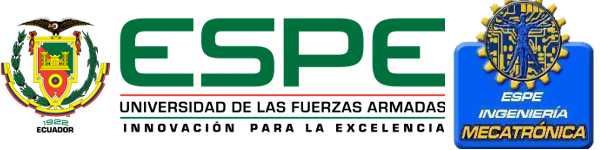 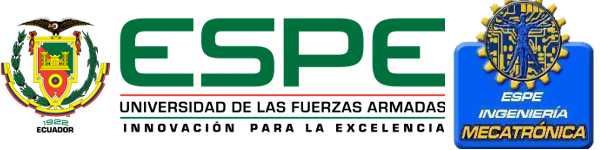 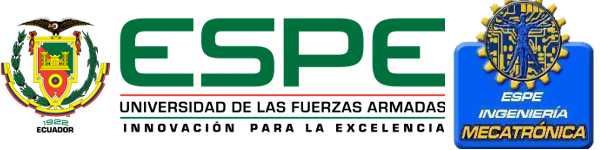 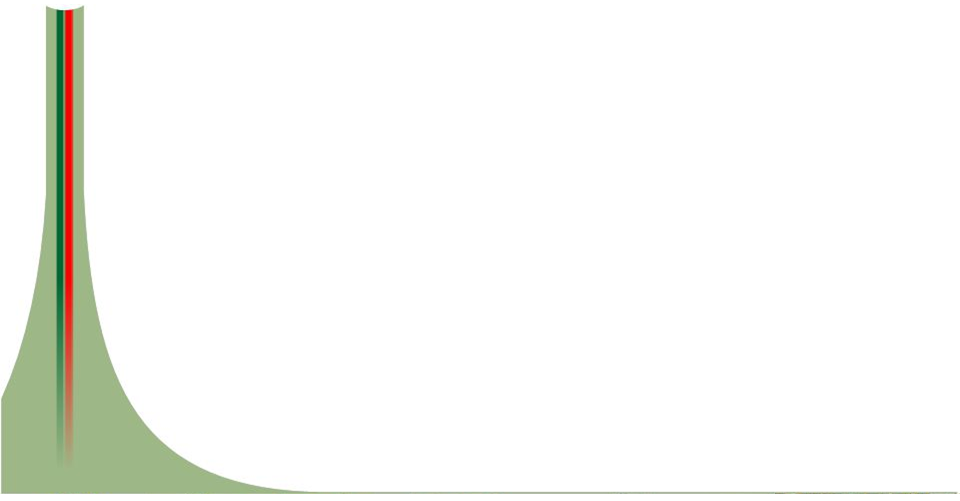 AUTORES: 
MUÑOZ DÁVILA JUAN PABLO
RODRÍGUEZ RAZA RAFAEL
 
DIRECTORA: 
ING. TOBAR, JOHANNA
Objetivos
Objetivo general
	- Diseñar y construir una plataforma interactiva para fisioterapia continua 	pasiva para lesiones del hombro con el uso del dispositivo Kinect.
 
Objetivos específicos
	- Diseñar y construir las estructuras de soporte y los mecanismos de 	movimiento de la articulación (hombro).
	- Diseñar e implementar la instrumentación y el dispositivo Kinect para el 	control de movimientos del paciente.
	- Programar el controlador para controlar el sistema y juntarlo a la interfaz de 	usuario interactiva.
	- Integrar todos los sistemas constituyéndolos en un solo sistema 	Mecatrónico.
Antecedentes
Años de vida perdidos por discapacidad
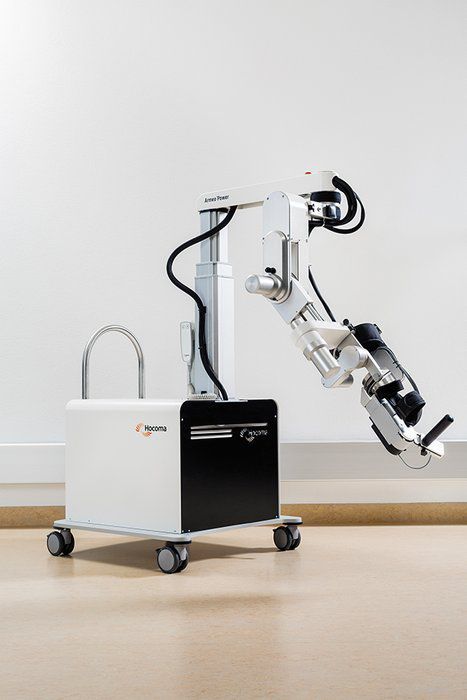 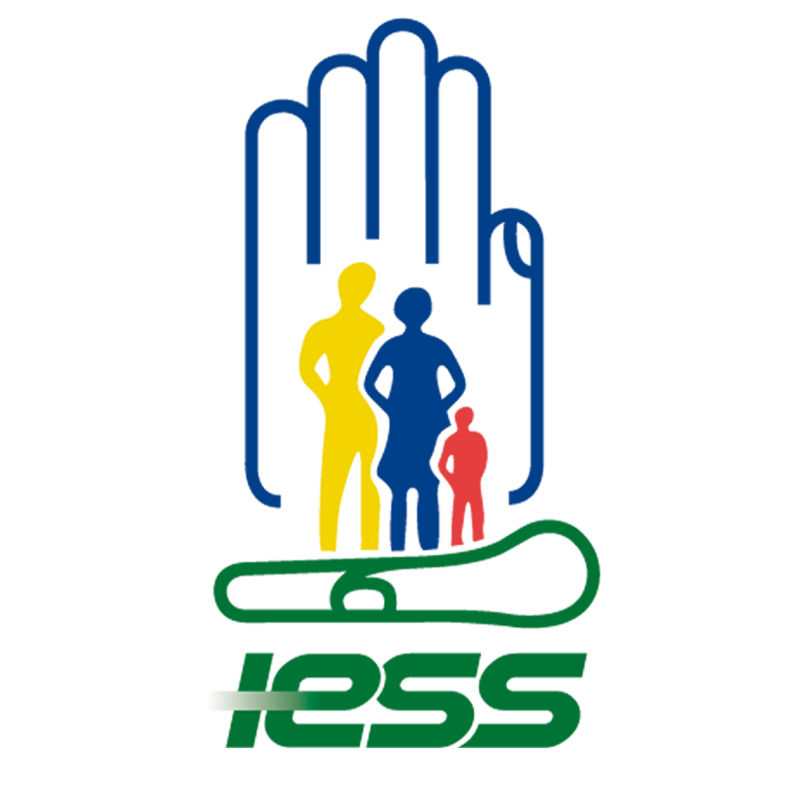 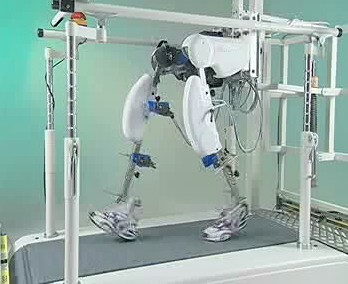 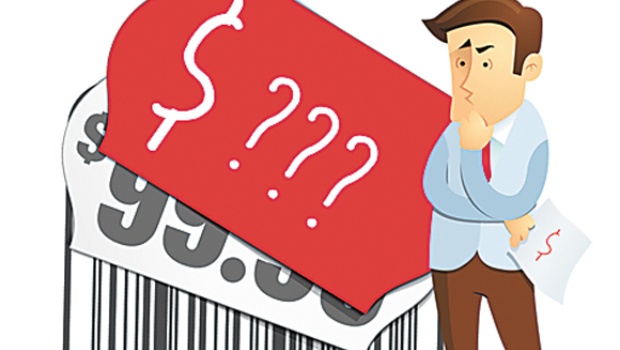 PRECIO
Medical Orthopedics shoulder joint rehab system 				$1800

Optiflex S/Artromot Shoulder CPM 						$6600 

Isokinetic kinesiological rehabilitation equipment for shoulder 		$3150

Kinetec Centura Anatomical Shoulder CPM Machine 			$5300

Armeo Spring (equipo presente en el IESS) 					$8000
Estado del Arte
Protocolo de fisioterapia del hombro
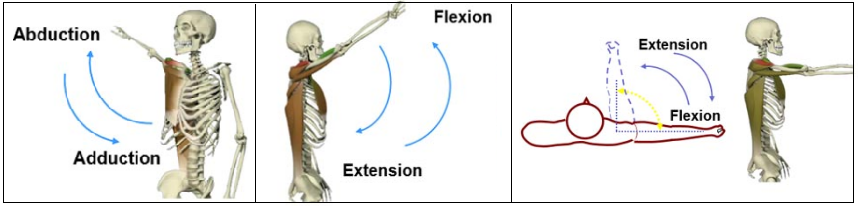 Terapia de espejo
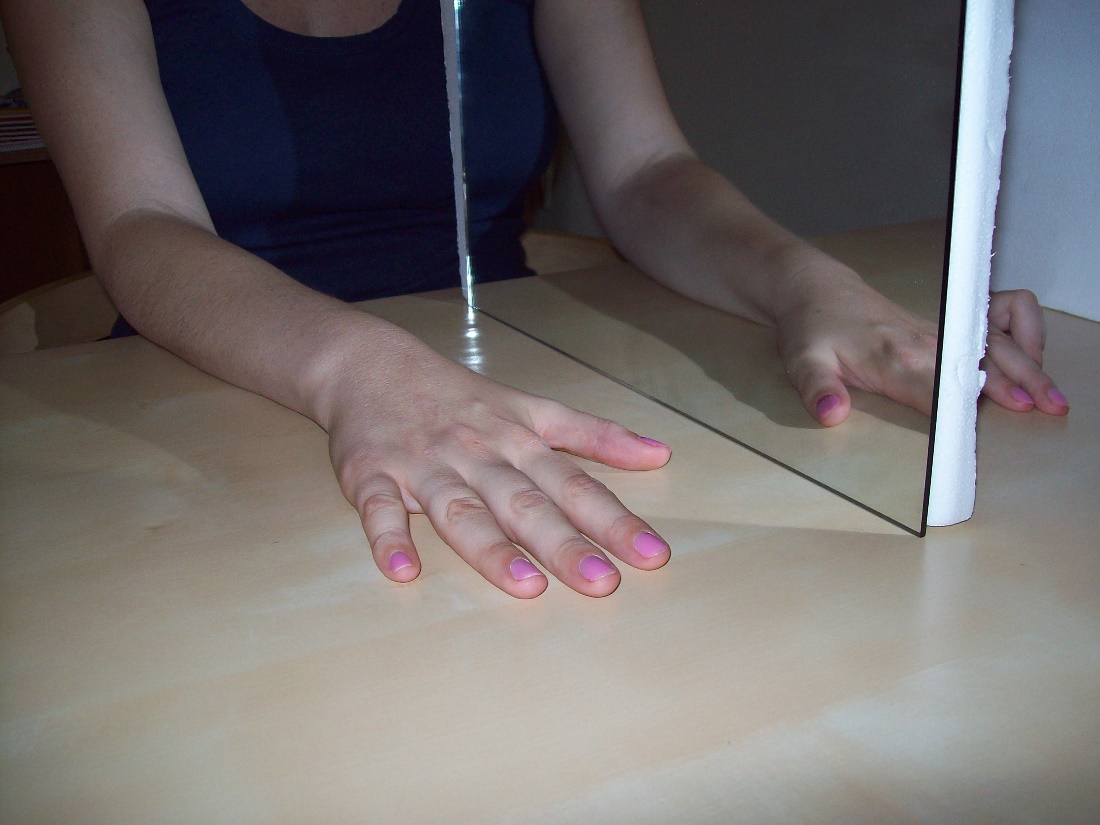 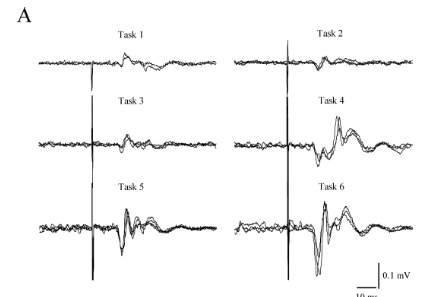 Movimiento continuo-pasivo
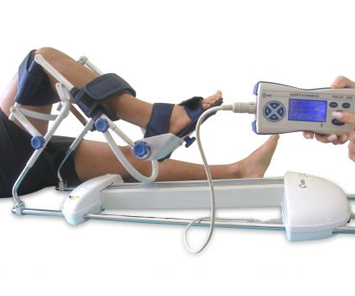 Equipos desarrollados previamente
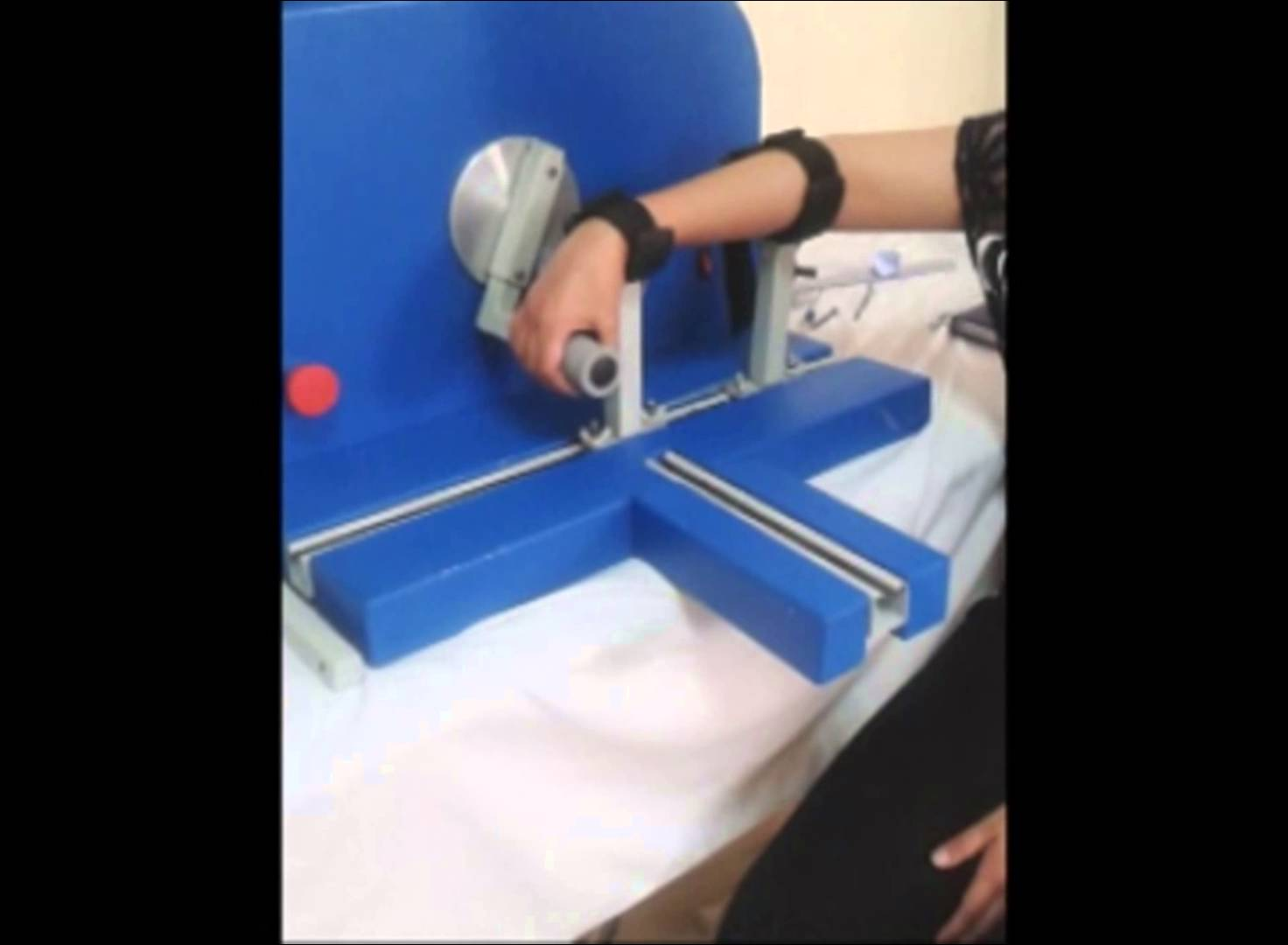 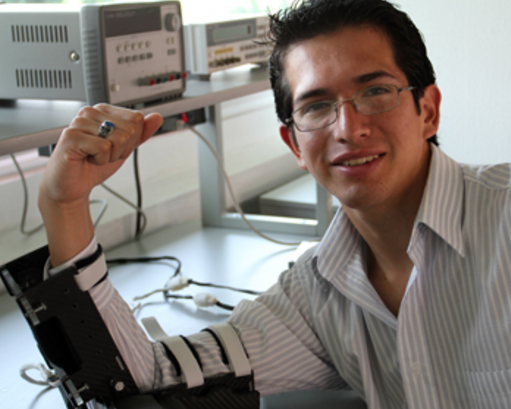 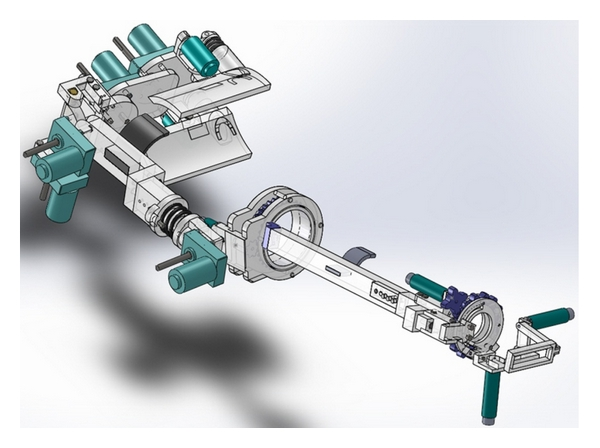 Diseño
Biomecánica del hombro
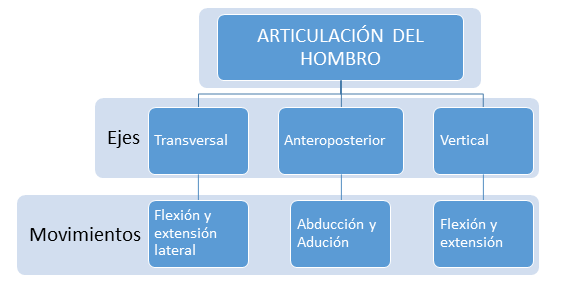 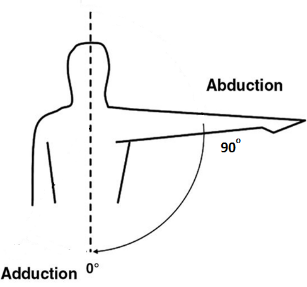 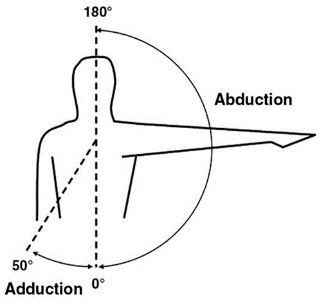 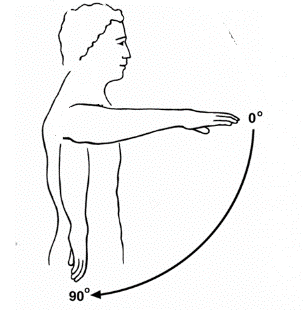 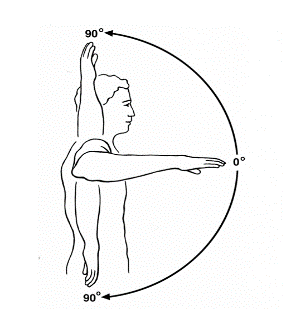 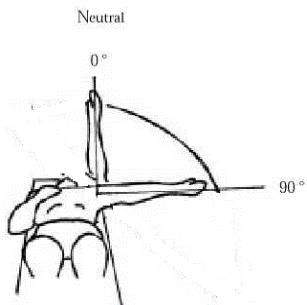 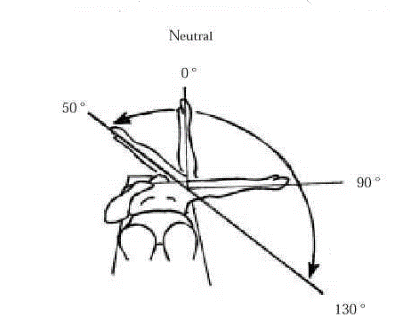 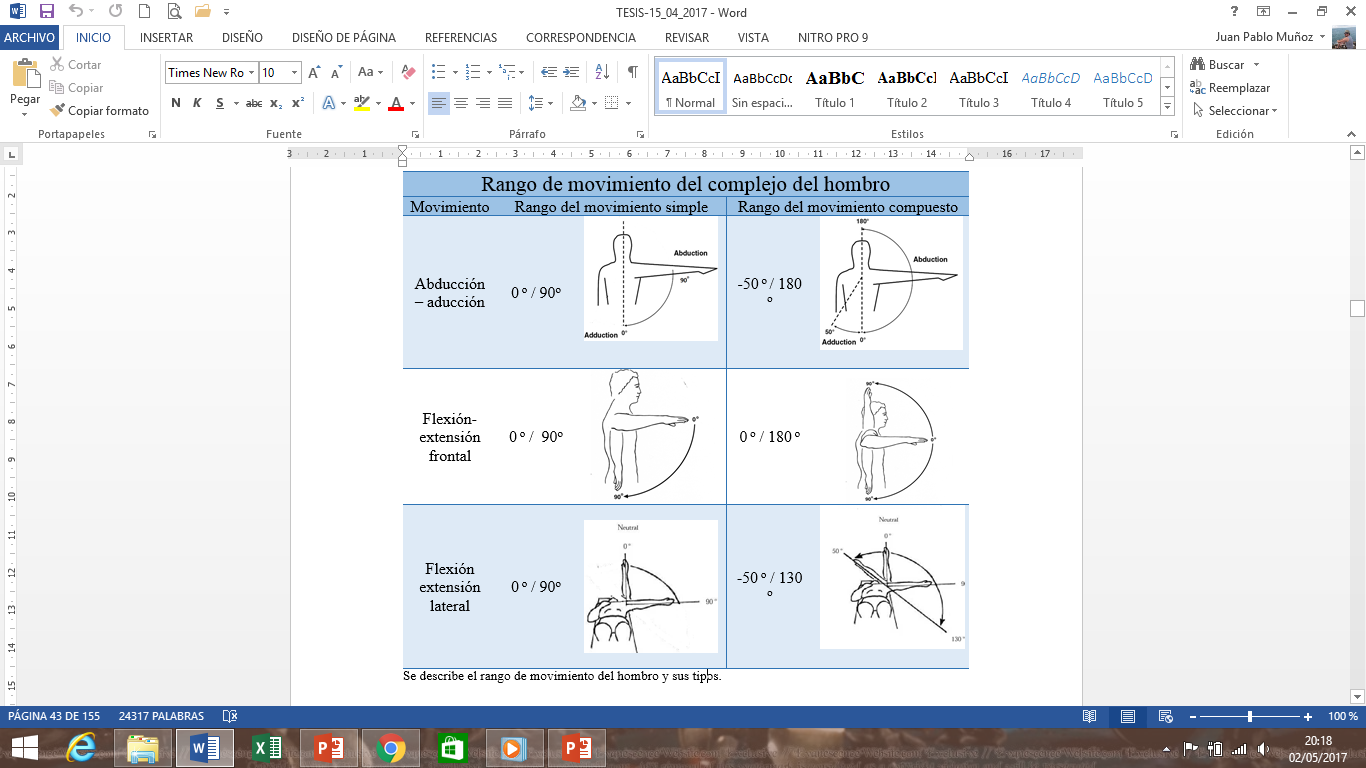 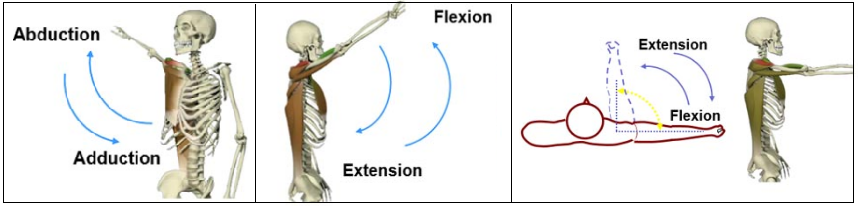 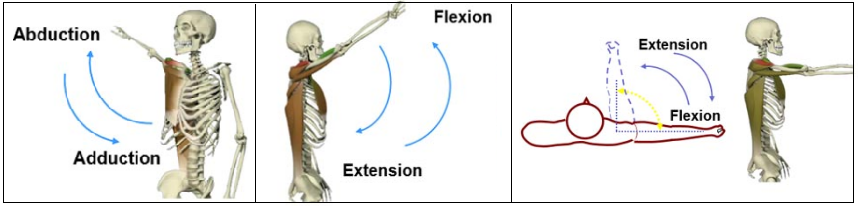 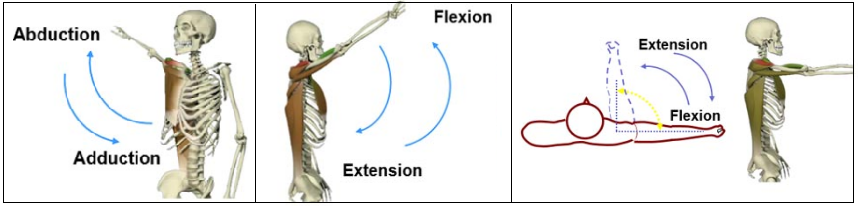 Selección:

Actuador: Motor eléctrico
Apariencia: Basada en diseños existentes
Cubrimiento del asiento: Cuerina
Lenguaje de programación: Processing
Diseño – Principio de Movimiento
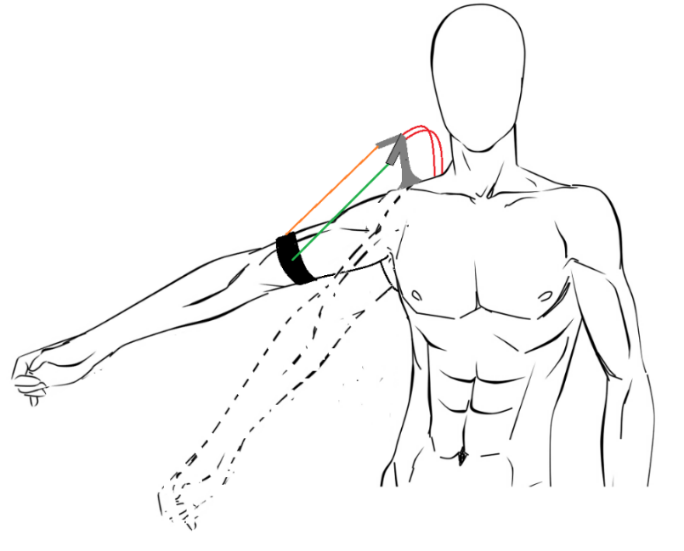 Generación de conceptos
Diseño – Selección del concepto
Diseño – Plataforma planteada
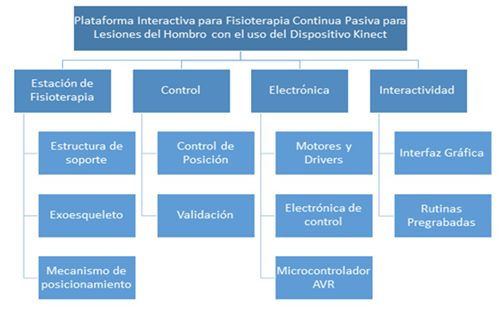 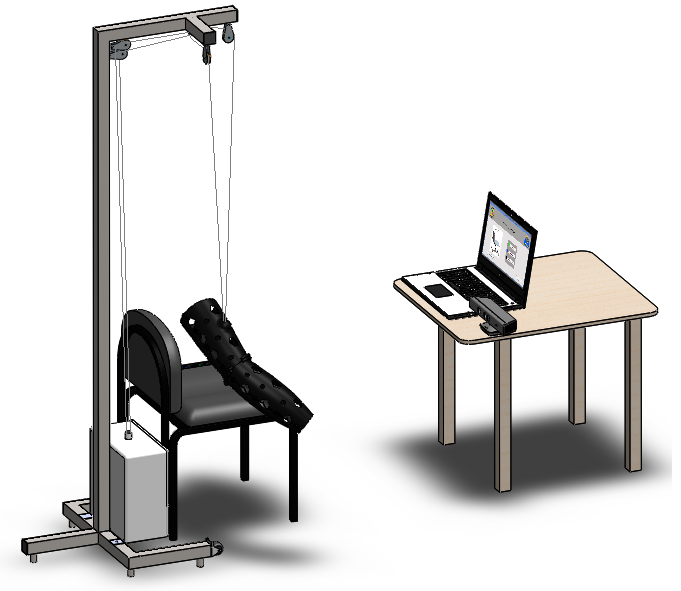 Posicionamiento del brazo
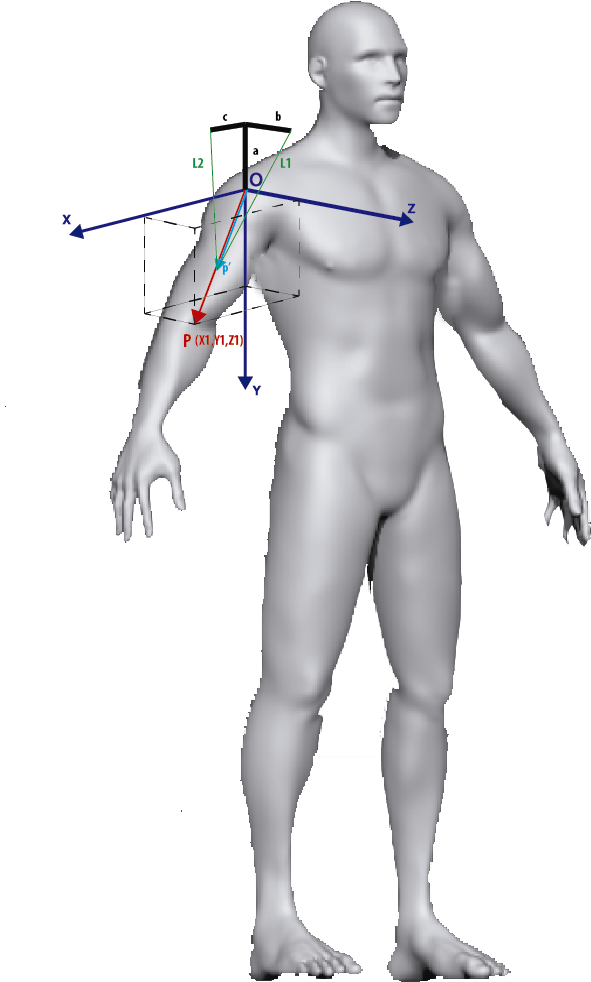 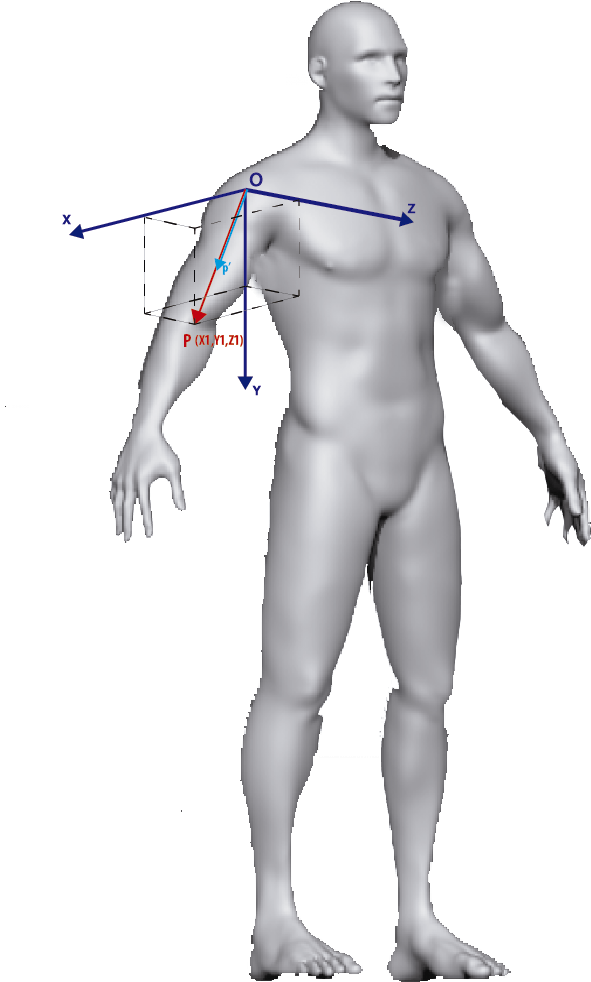 Diseño de componentes mecánicos
Estructura de soporte
Norma ISO 13485 “Medical Devices-Quality Managment systems”
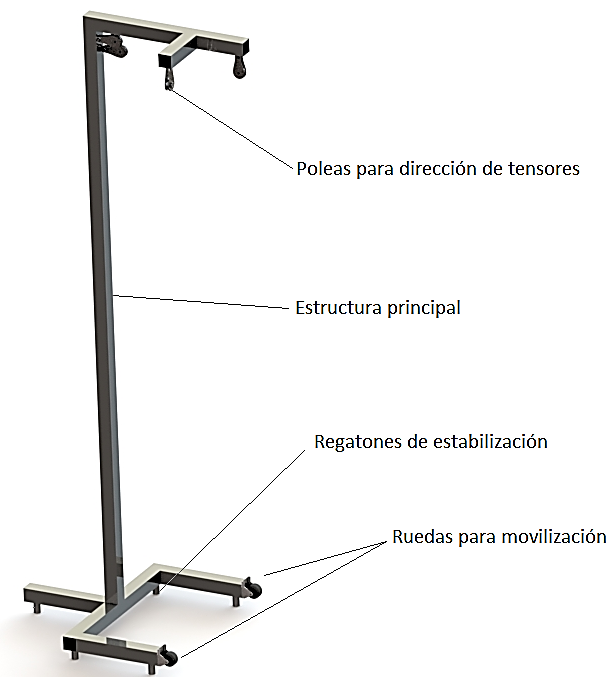 Estética
Antibacterial
Fácil limpieza.
Hipoalergénico
Acero inoxidable
Excelentes características mecánicas, rigidez y resistencia. 
Elevada resistencia al calor
No magnético
Acero Inoxidable AISI 304
Análisis del volcamiento
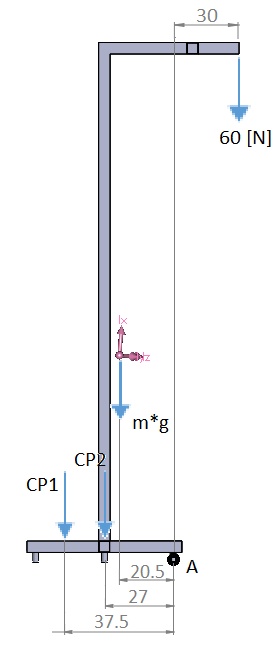 Análisis estático
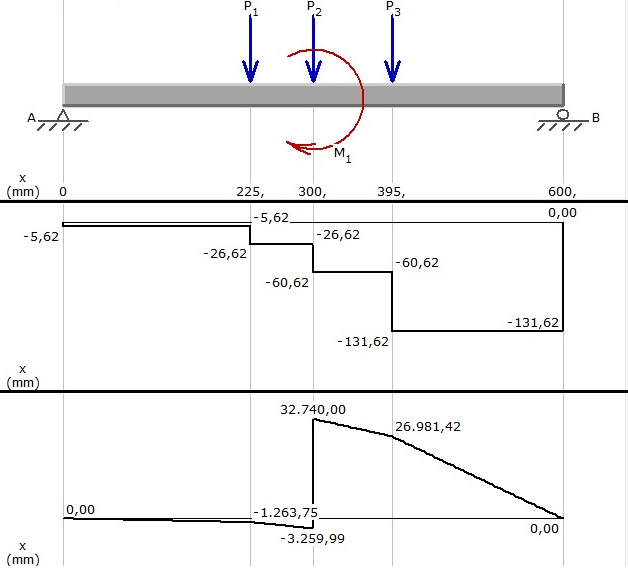 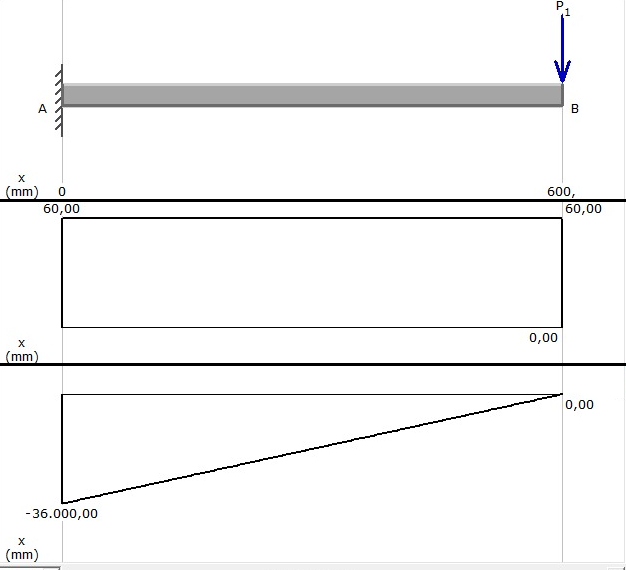 Peso promedio = 3.4 [kgf]
Se diseña para personas de hasta 120 [kg]
Peso de Trabajo = 6 [kgf]             60[N]
Análisis estático
Análisis estático
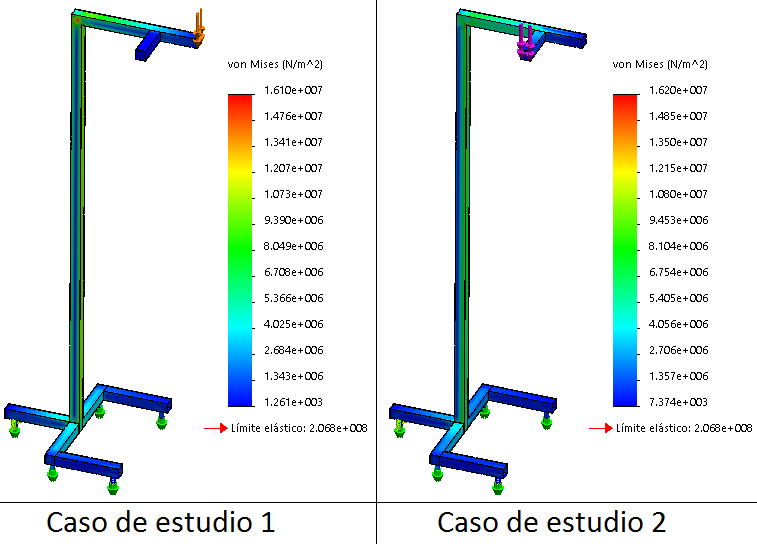 Diseño de la soldadura
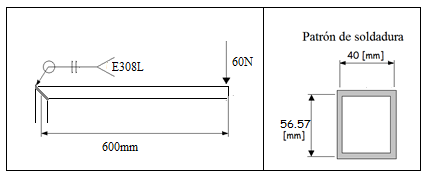 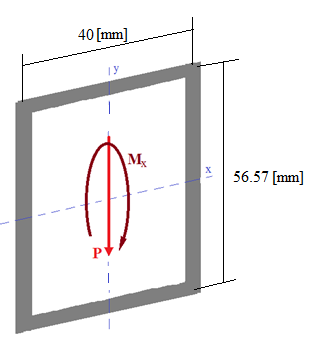 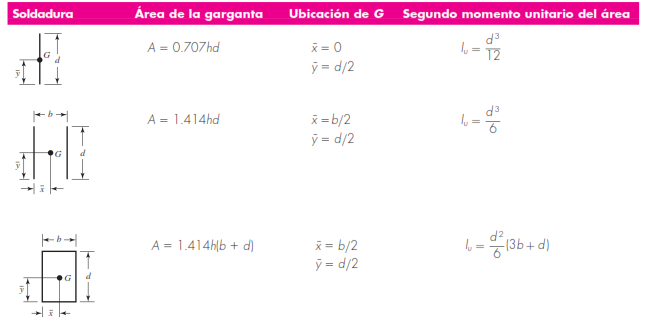 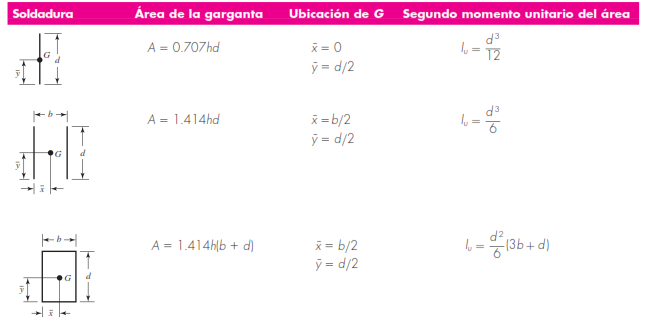 Diseño de la soldadura
AWS E-308L-16
Diseño de la soldadura
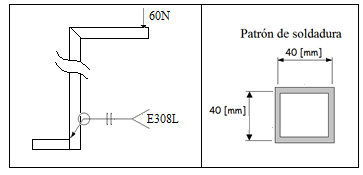 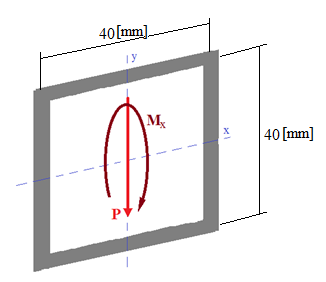 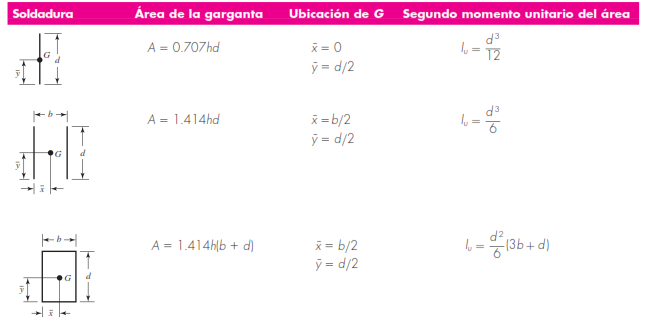 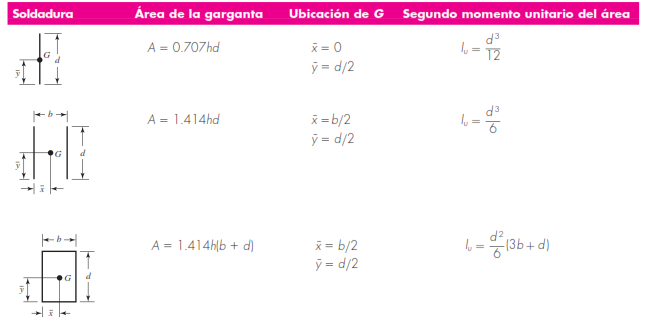 Diseño de la soldadura
AWS E-308L-16
Diseño del mecanismo
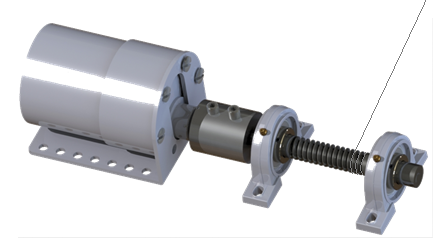 Cable Tensor
Peso porcentual del brazo: 5% 
Peso promedio de un adulto en América Latina: 67.9 [kg]
Masa del brazo para el cálculo:
Algodón (3mm): 1.4 kg (Catálogo Concaltex)
Nylon (1.5 mm):  12 kg (Catálogo Enka)
Cable de acero (2mm):  239 kg   (Catálogo de cables de acero Bezabala)
Eje roscado
Longitud del espárrago 30 [cm]
Material: Acero inoxidable              270 [MPa]
F.S. =1.4
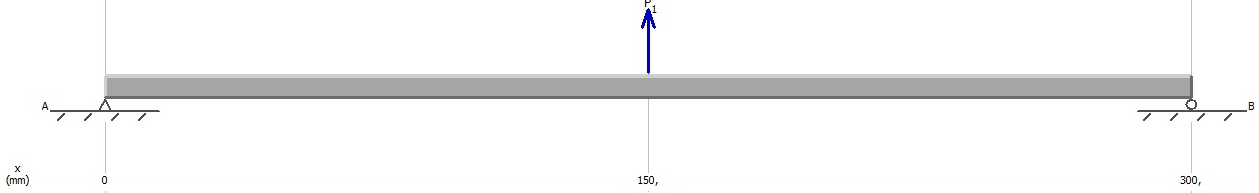 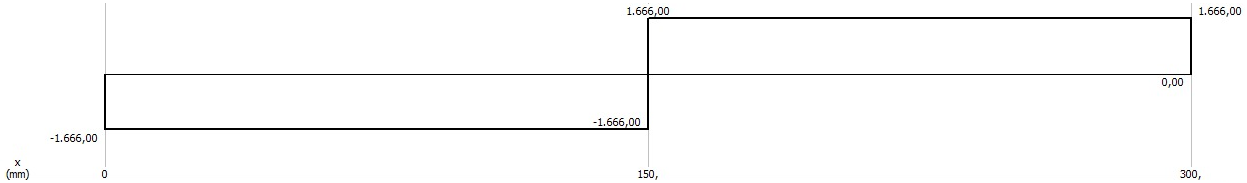 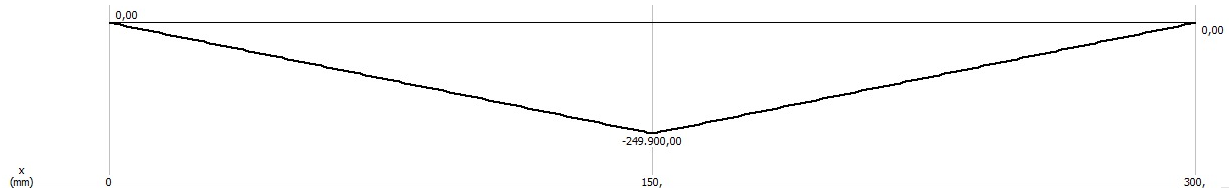 Se selecciona un espárrago 5/16-18 [in]. El mismo posee un diámetro interno de aprox. 5[mm] y una rosca de 18 [hilos/in]. El tipo de rosca no es influyente en el diseño, solamente ayuda a guiar al alambre tensor para enroscarse.
La longitud de cable a enroscar para elevar el brazo desde el reposo (paralelo al torso) hasta que forme 90° con el costado es de aproximadamente 290 [mm]
la longitud requerida de esparrago para enrollar el alambre será 1 [in]
Análisis de fatiga
Se utiliza el criterio de Goodman modificado
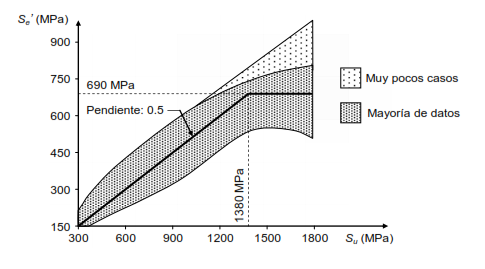 Factor superficial:
Factor de temperatura:
Factor de tamaño:
Factor de corrosión:
Factor de confiabilidad:
Factor de carga:
Factores de concentradores de esfuerzos:
Factor de concentración de esfuerzos medio
Factor para vida infinita:
Chumaceras
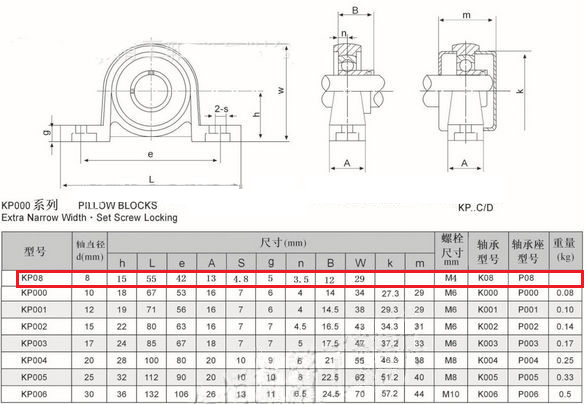 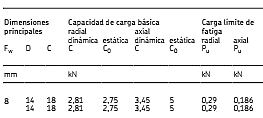 Motores
Cálculo del torque                                               Cálculo de la velocidad
7 segundos como tiempo de subida del brazo
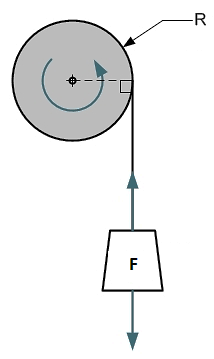 La longitud del cable requerida: 29 [cm]
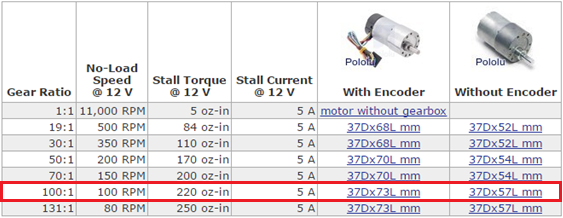 Exoesqueleto
Para el diseño se tomaron en cuenta los siguientes parámetros:
Costo
Apariencia
Ergonomía
Propiedades mecánicas
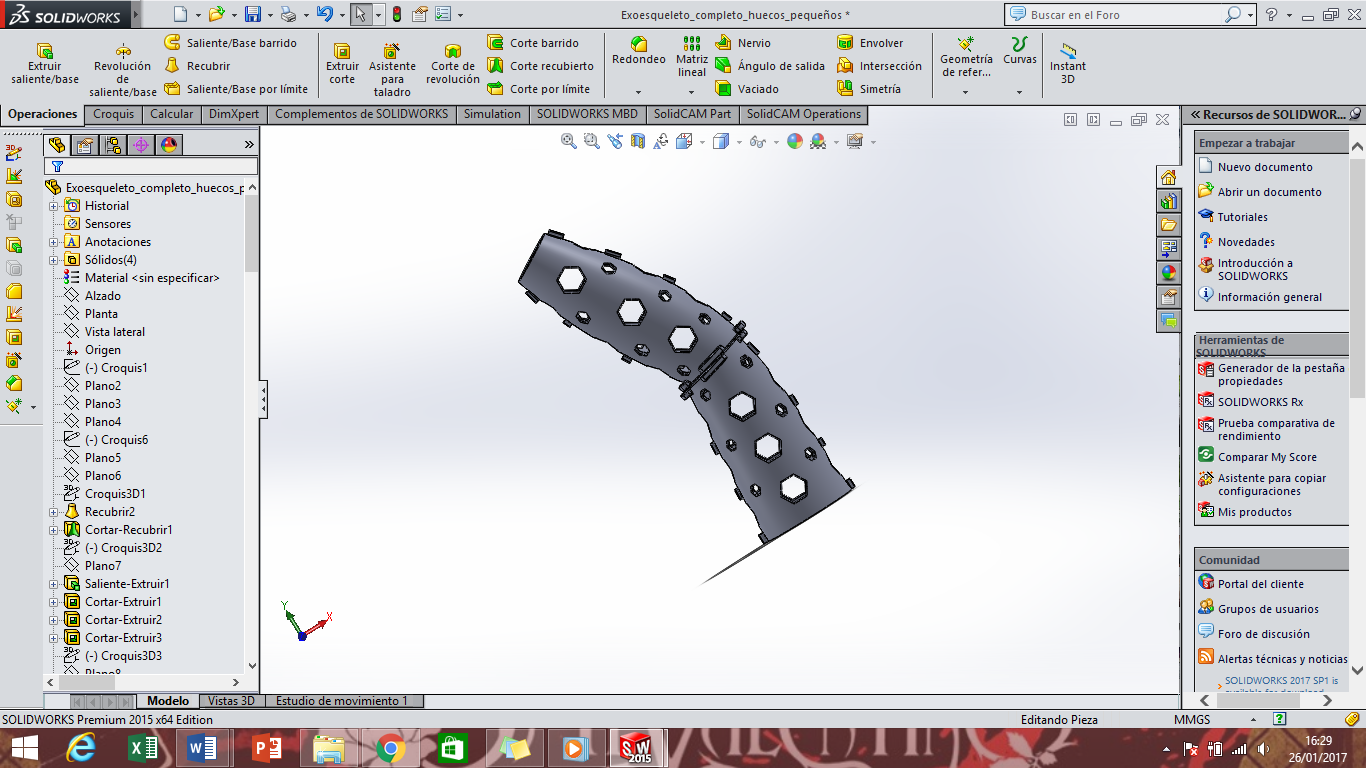 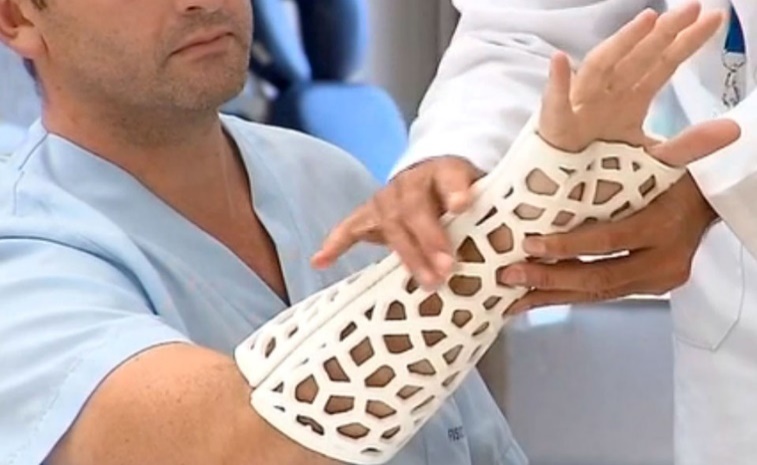 Exoesqueleto
Exoesqueleto
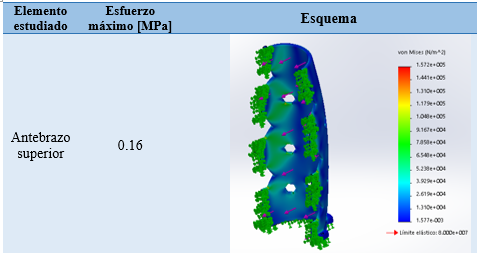 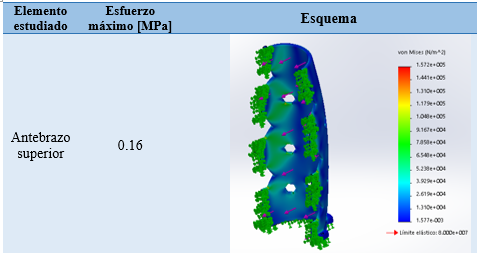 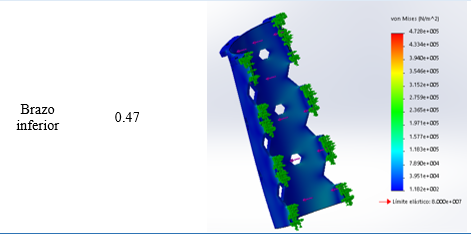 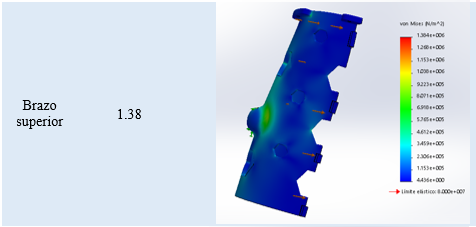 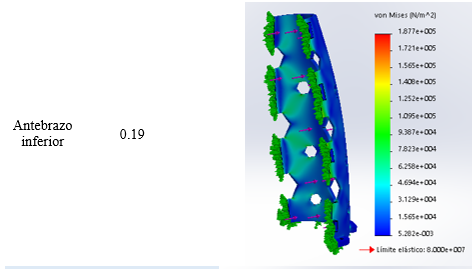 *Resistencia de una impresión 3D con relleno del 100% (Álvarez, Lagos y Aizpun, 2016)
Exoesqueleto
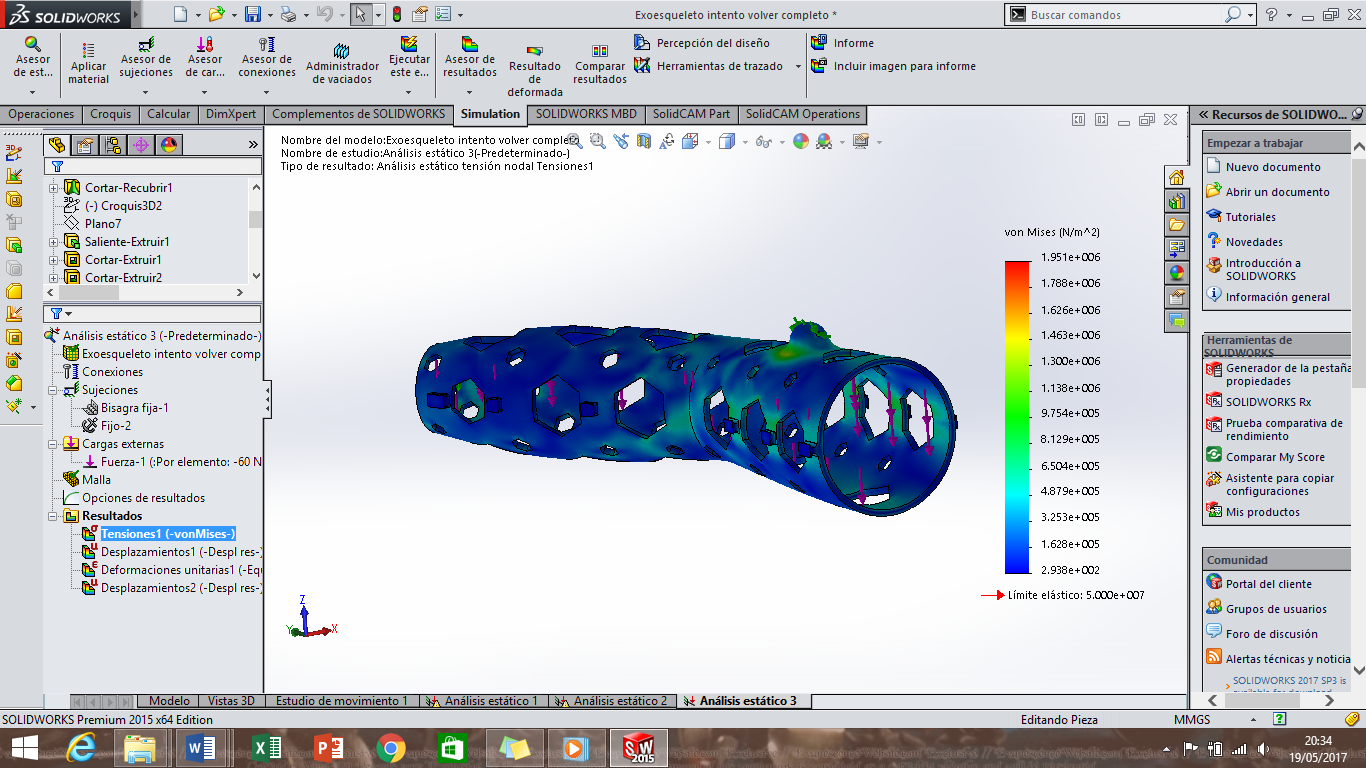 Diseño de componentes electrónicos
Drivers del motor
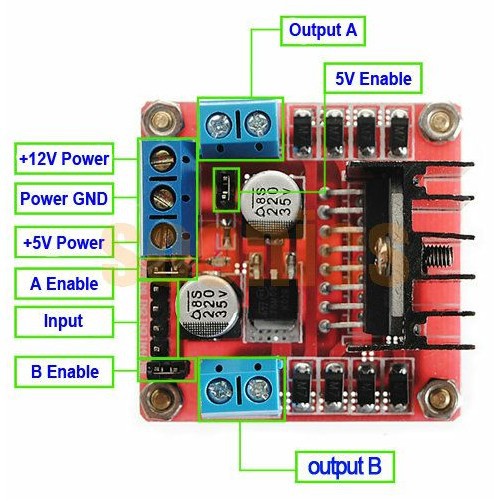 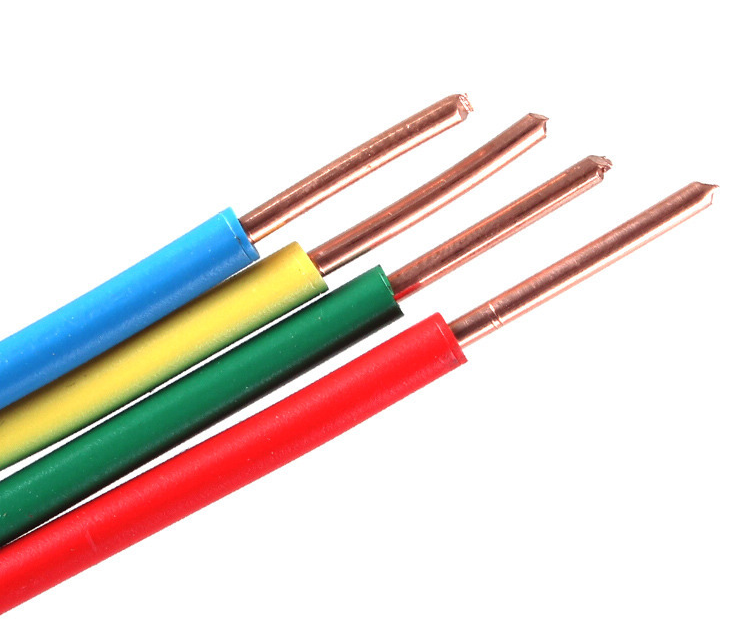 Selección del cableado eléctrico
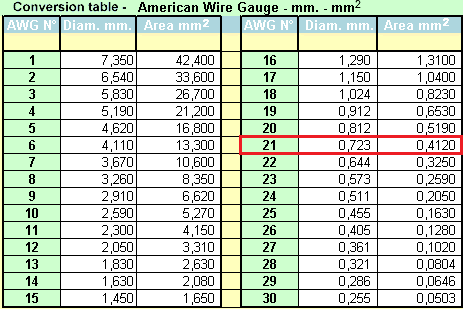 experimentalmente
Selección del fusible
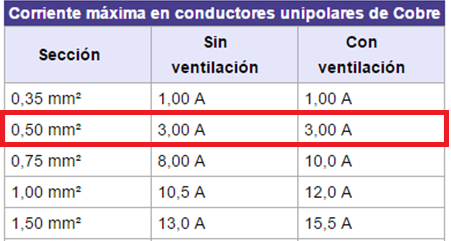 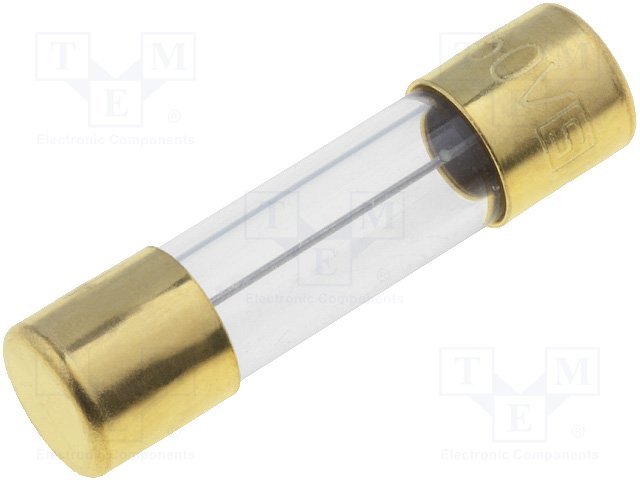 Diseño del panel de control
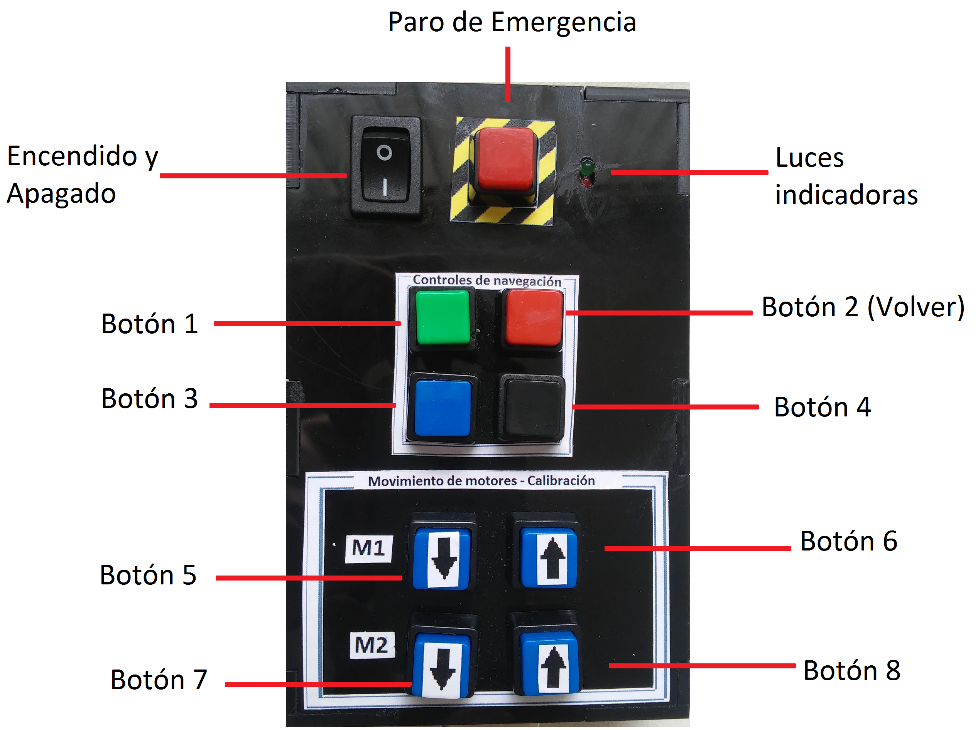 Diseño del circuito esquemático
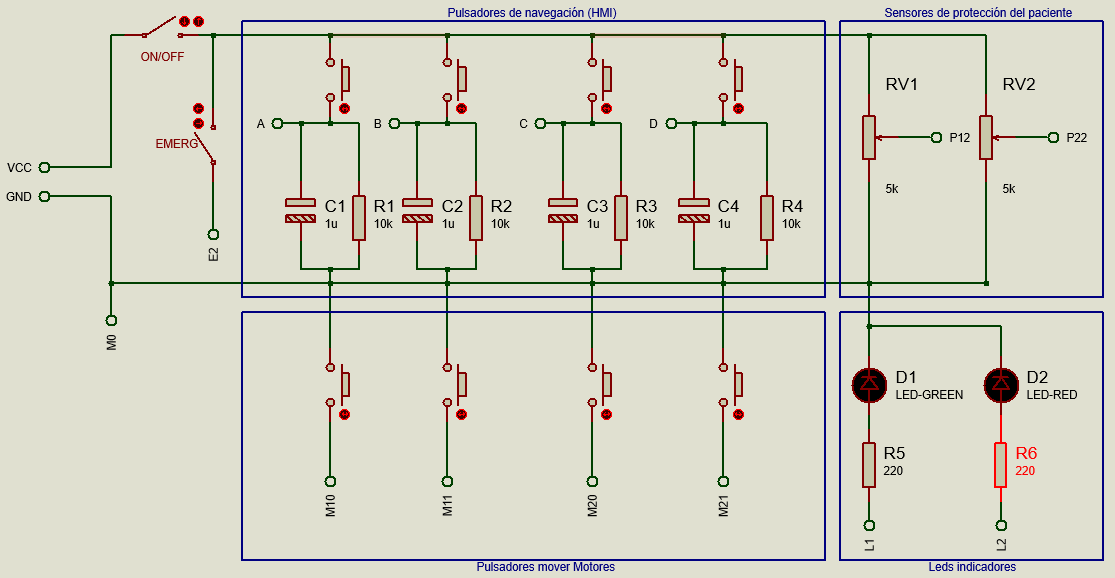 Diseño del circuito esquemático
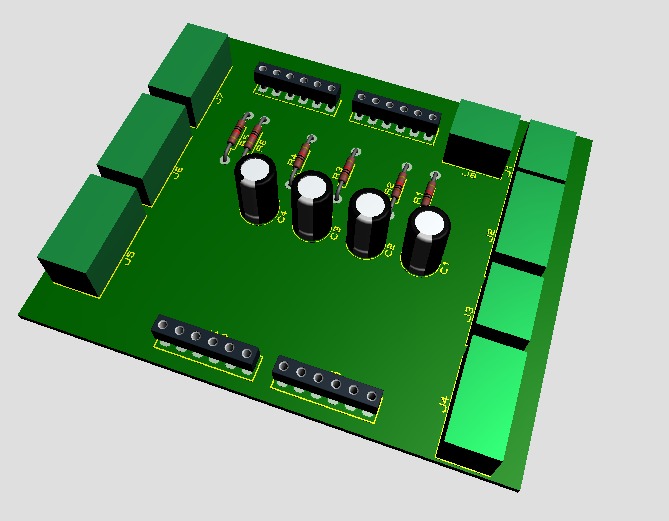 Kinect
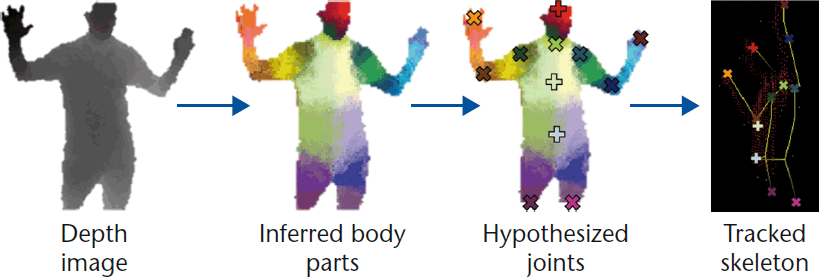 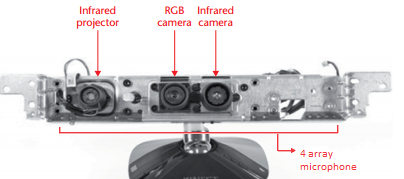 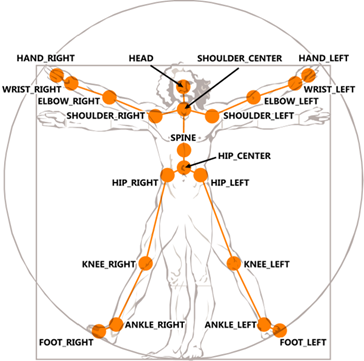 Esquema del sistema de control
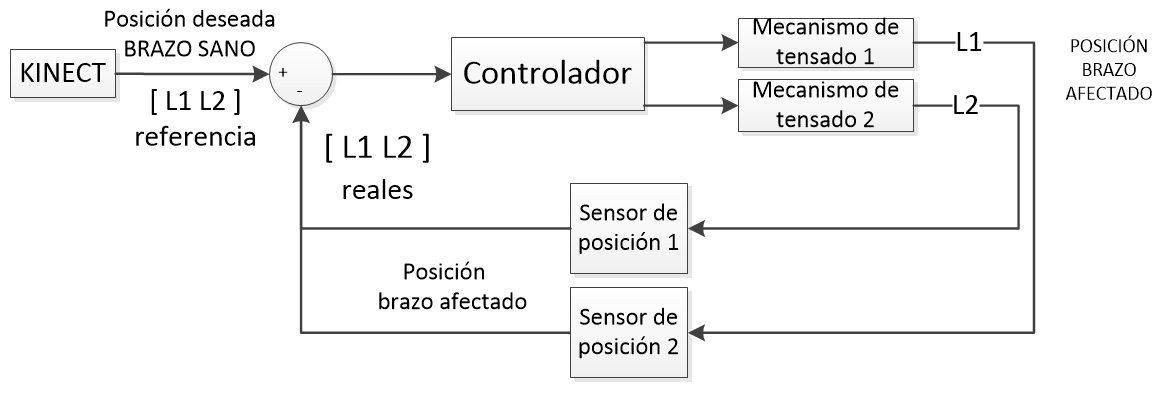 Tipo de controlador
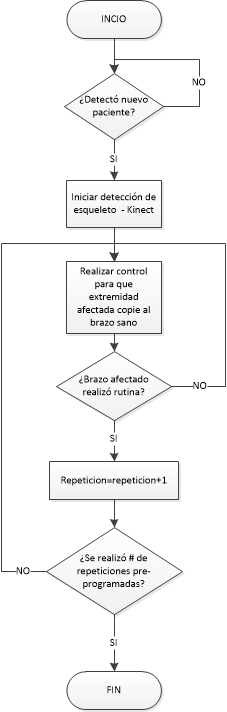 Rutinas Pregrabadas
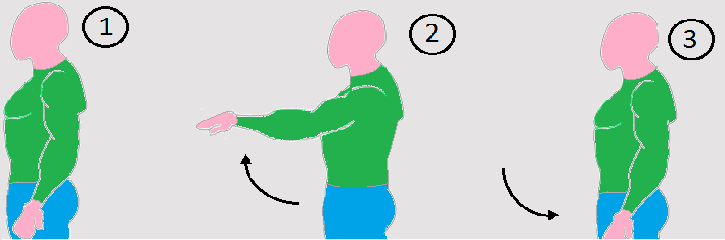 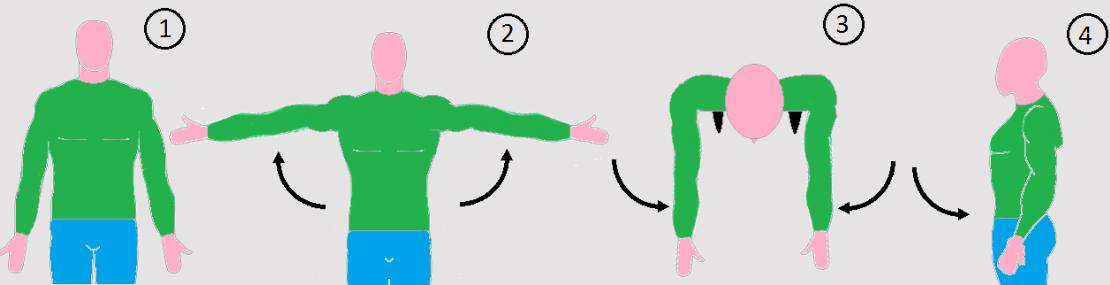 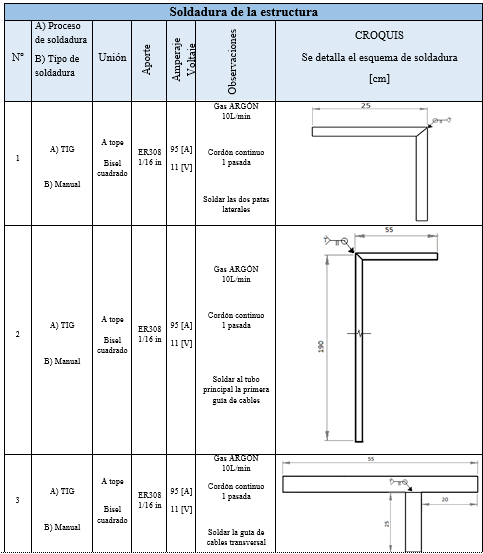 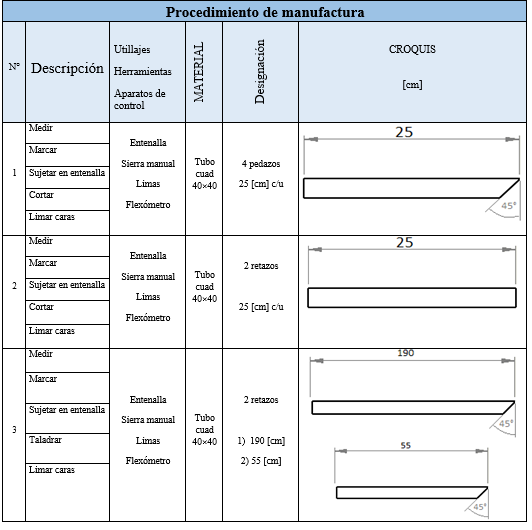 Implementación
Implementación - Exoesqueleto
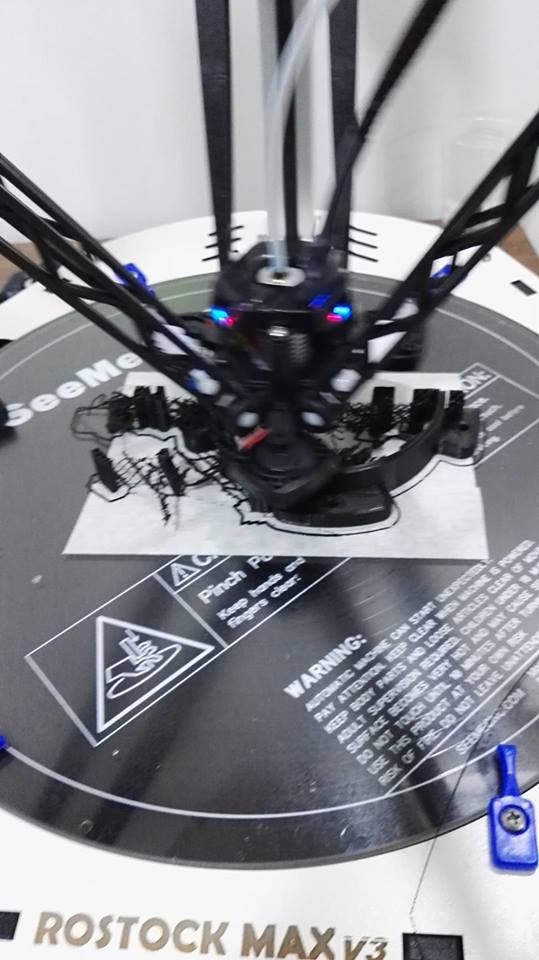 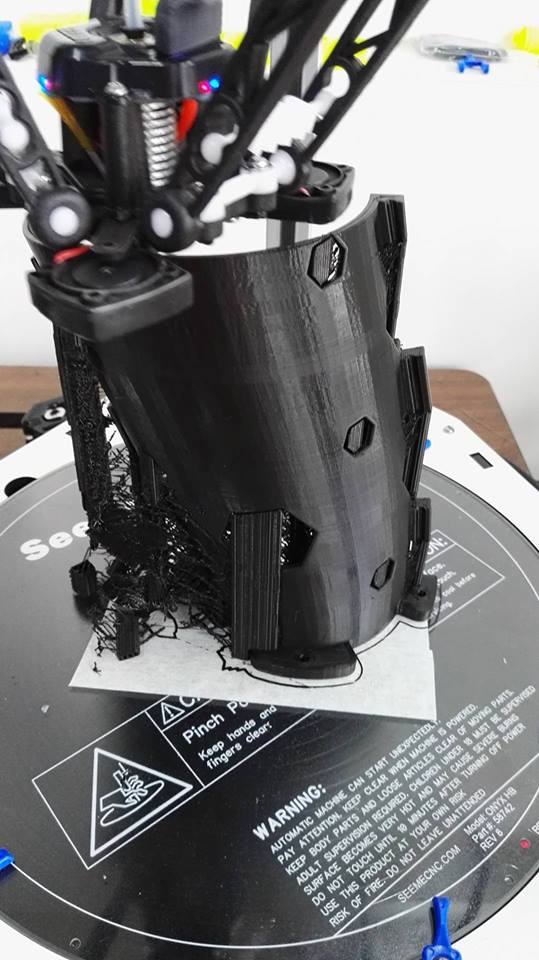 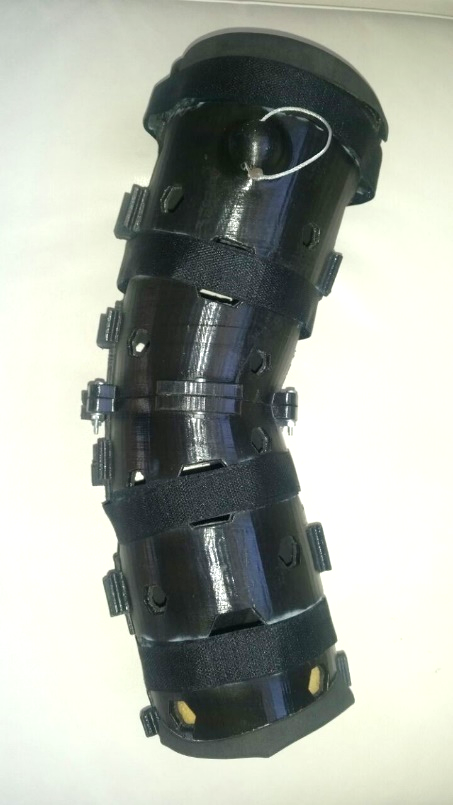 Implementación - Mecanismo
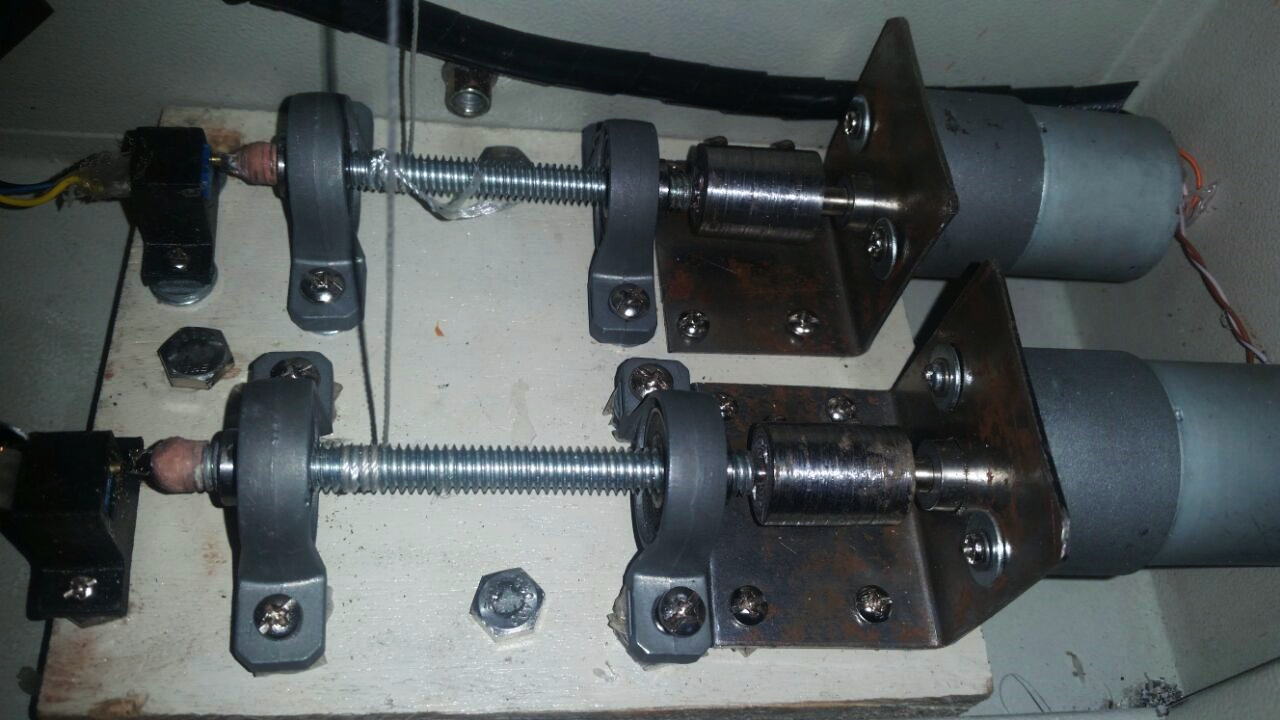 Implementación – Componentes eléctricos
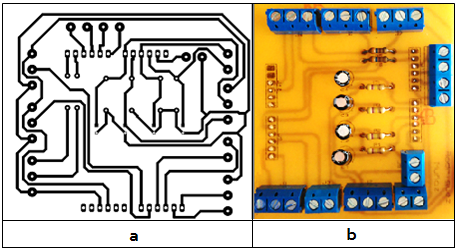 Implementación – Control manual
Para la organización de los componentes en el panel de control manual se considera la guía de diseño GEDIS
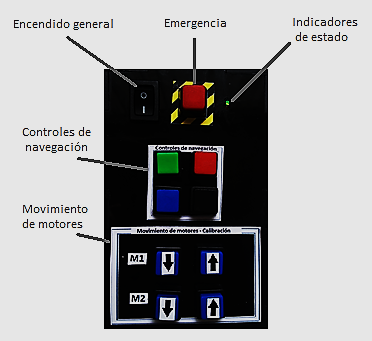 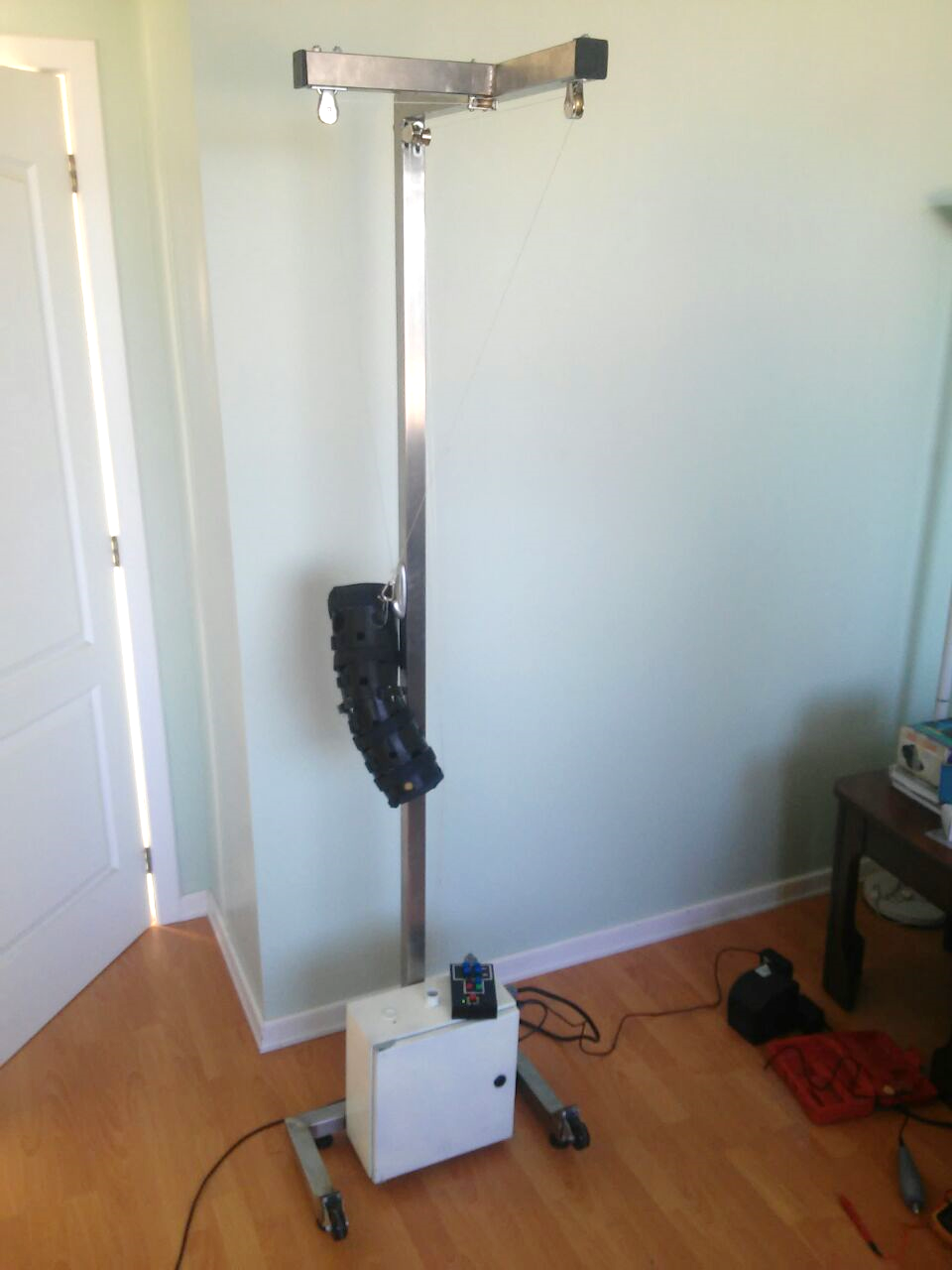 Implementación – Control central
Se ajustan los cables correspondientes en las borneras y dichos cables se sueldan a conectores DB9 y DB15 para acoplarlos a sus correspondientes conectores que se enlazan a los sensores de protección, motores y al control manual respectivamente
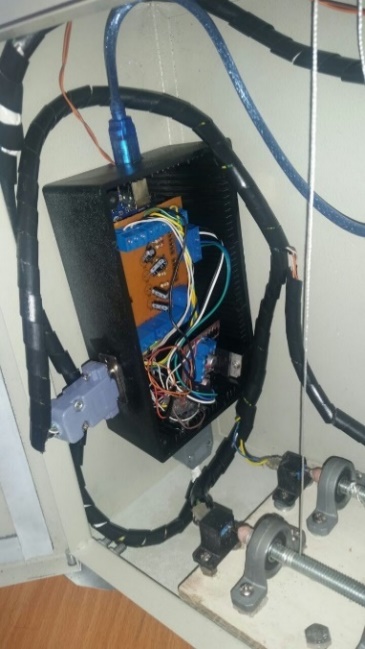 Implementación – Configuración del Kinect
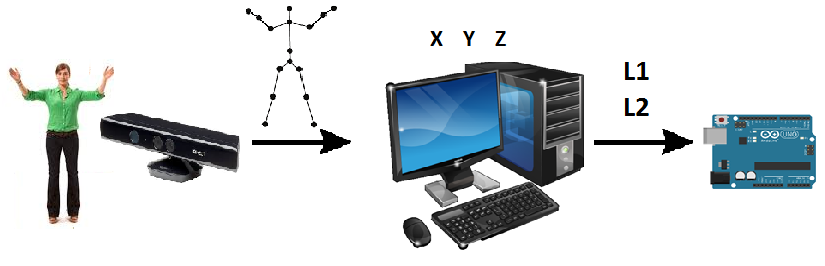 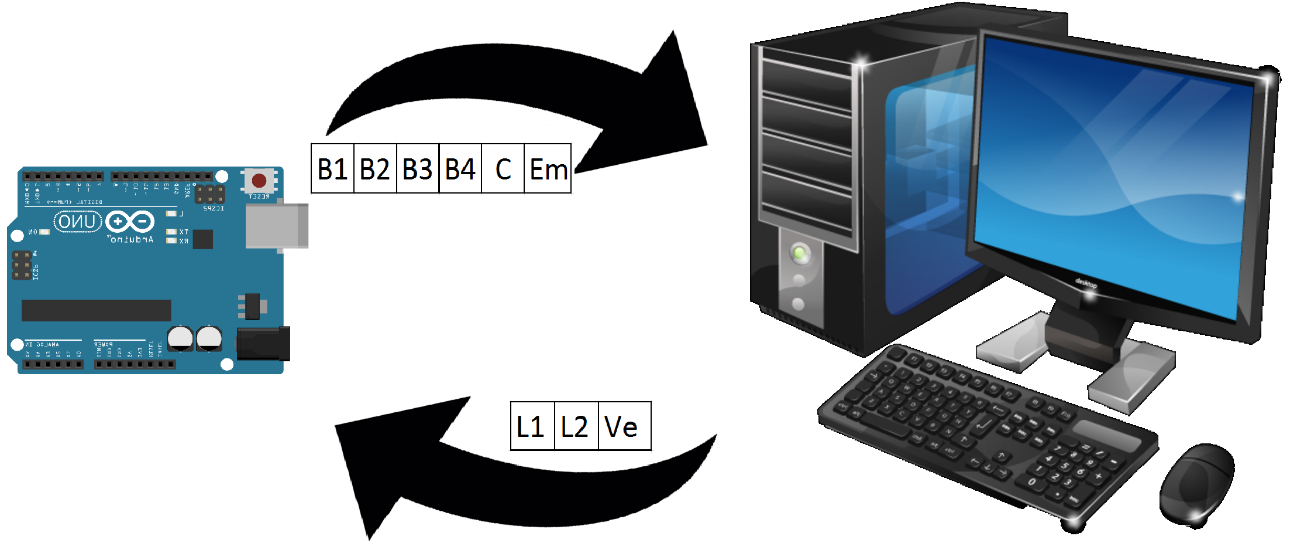 Implementación – Cálculo de coordenadas
Una vez identificado un usuario frente al dispositivo se inicia la detección del “esqueleto”. Esto significa estructurar al paciente detectado como articulaciones y eslabones; de este modo se pueden obtener las coordenadas en el espacio de cada articulación, siendo X el eje horizontal, Y el eje vertical y Z la profundidad.
Implementación – Filtro de datos
Se plantea un filtro de 5 taps (retardos), por lo cual se guarda un historial de las 4 anteriores mediciones y la actual; como se muestra en (42). Para un filtro promediador, h(k) es una constante igual al inverso del número de taps.
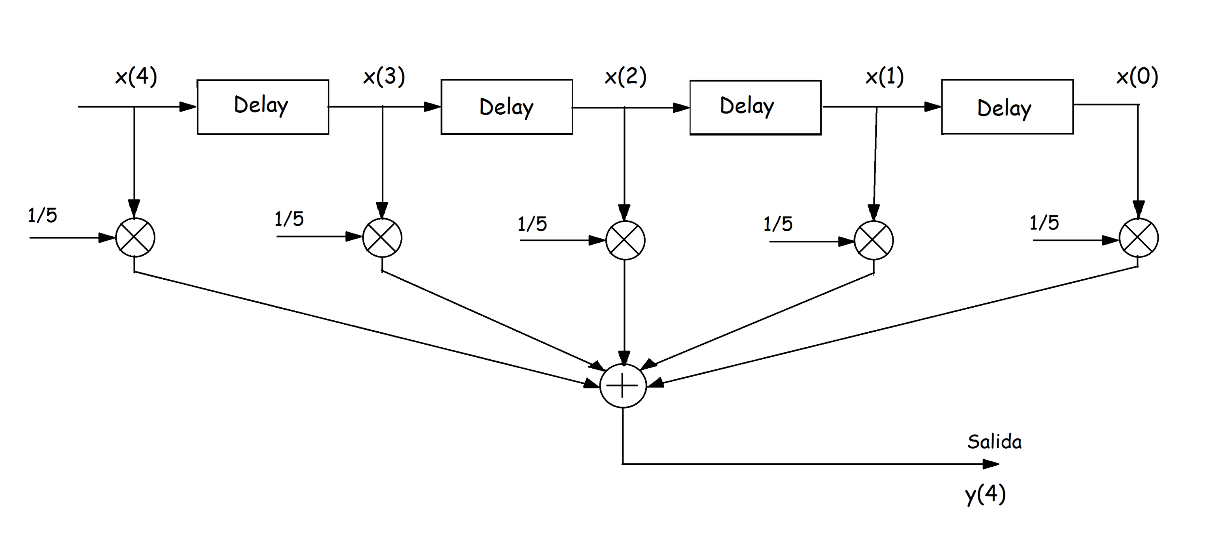 Validación de rutinas de Fisioterapia
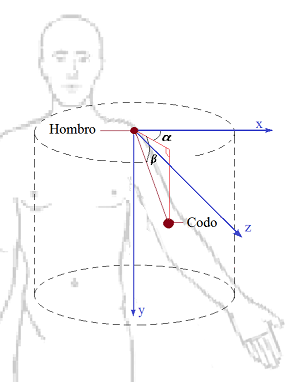 Comunicación Serial
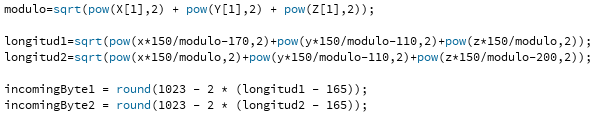 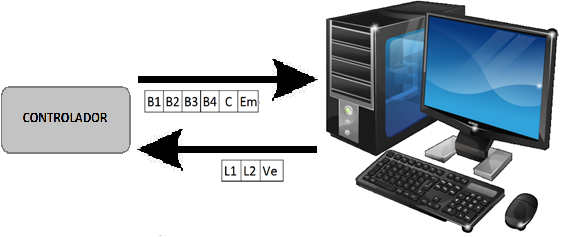 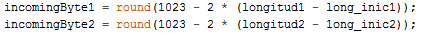 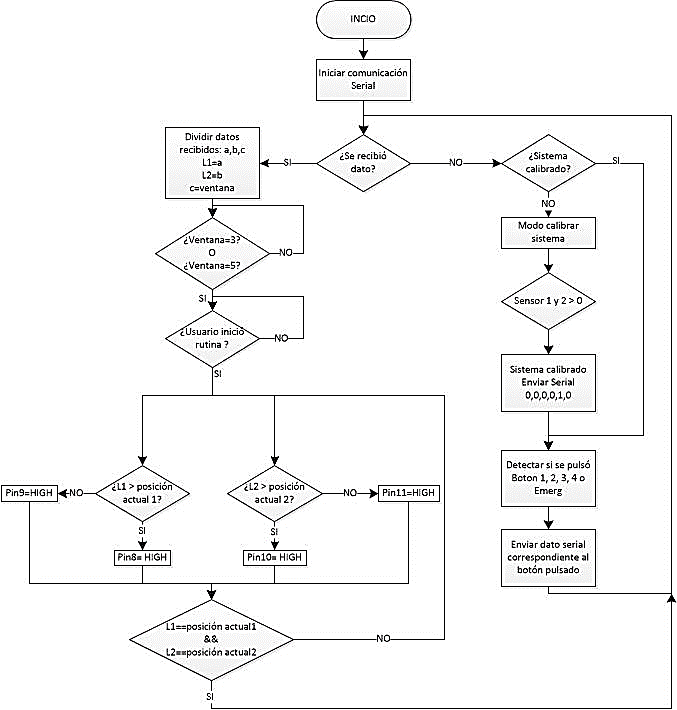 Implementación – Manual de usuario
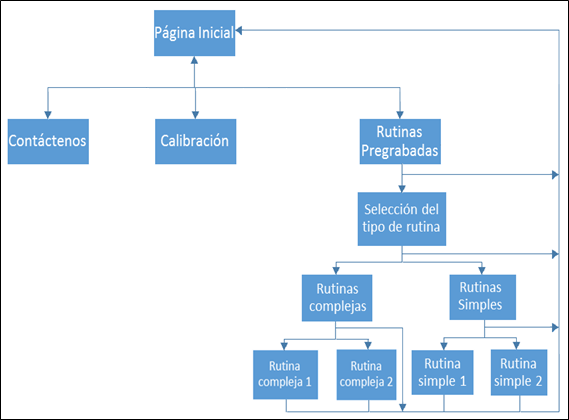 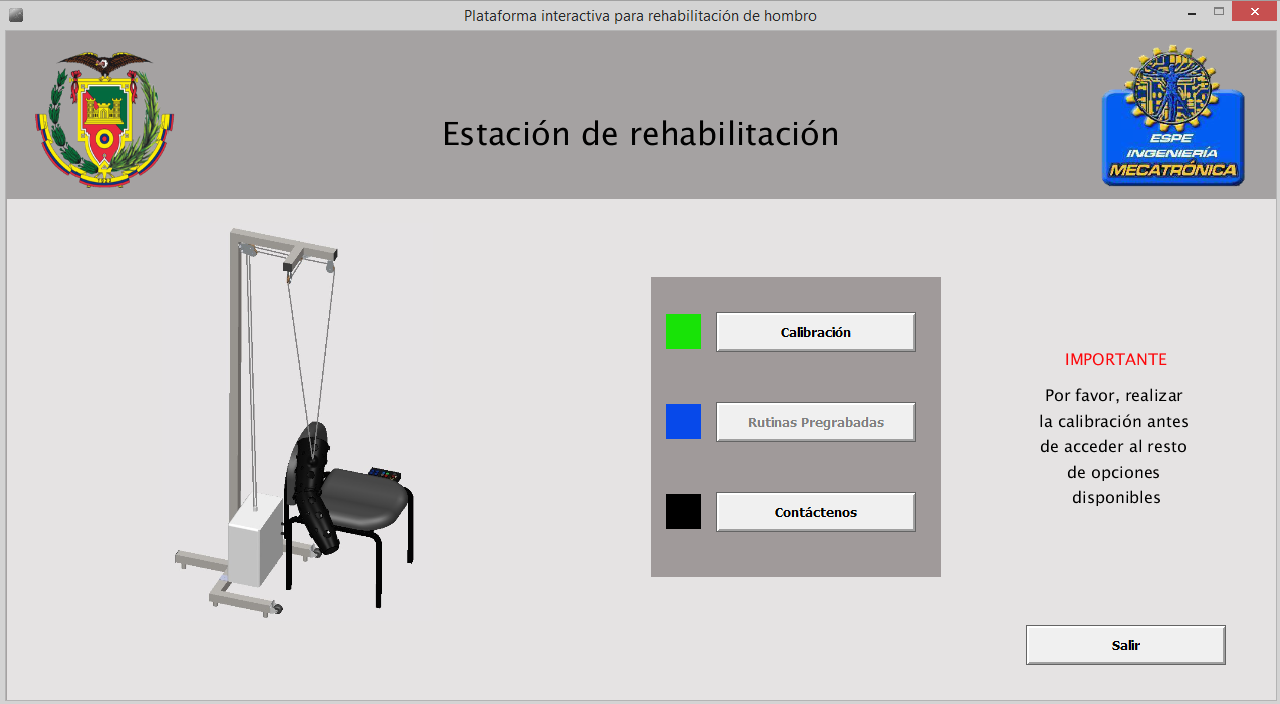 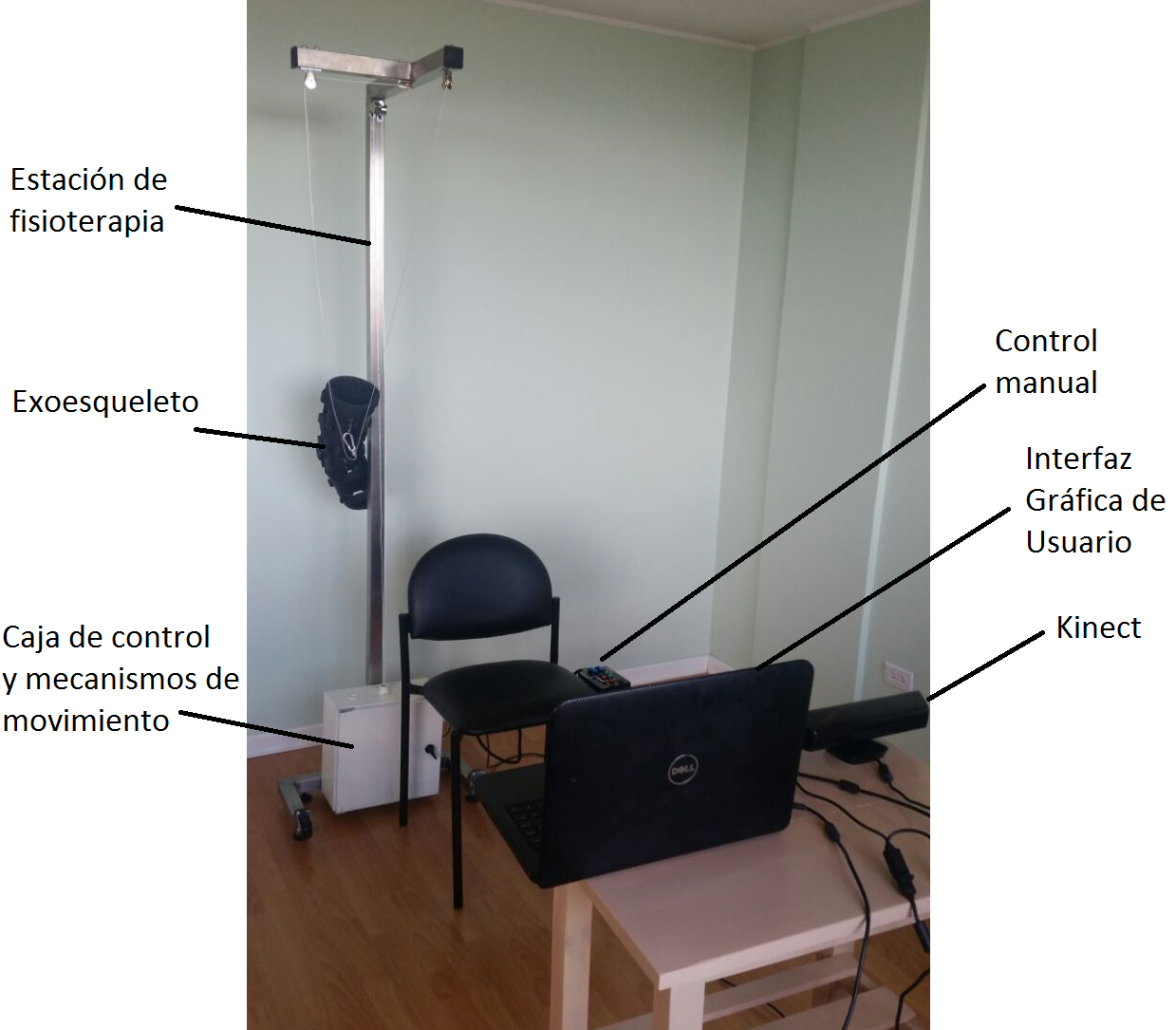 Pruebas y Resultados
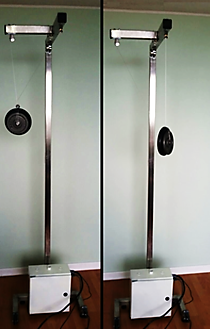 Torque de los motores
Pruebas y Resultados
Pruebas de los sensores
Pruebas y Resultados
Control manual
Pruebas y Resultados
Sistema de control - prueba de filtrado de datos
Pruebas y Resultados
Sistema de control - prueba de desviación estándar
Pruebas y Resultados
Sistema de control – Pruebas de posicionamiento
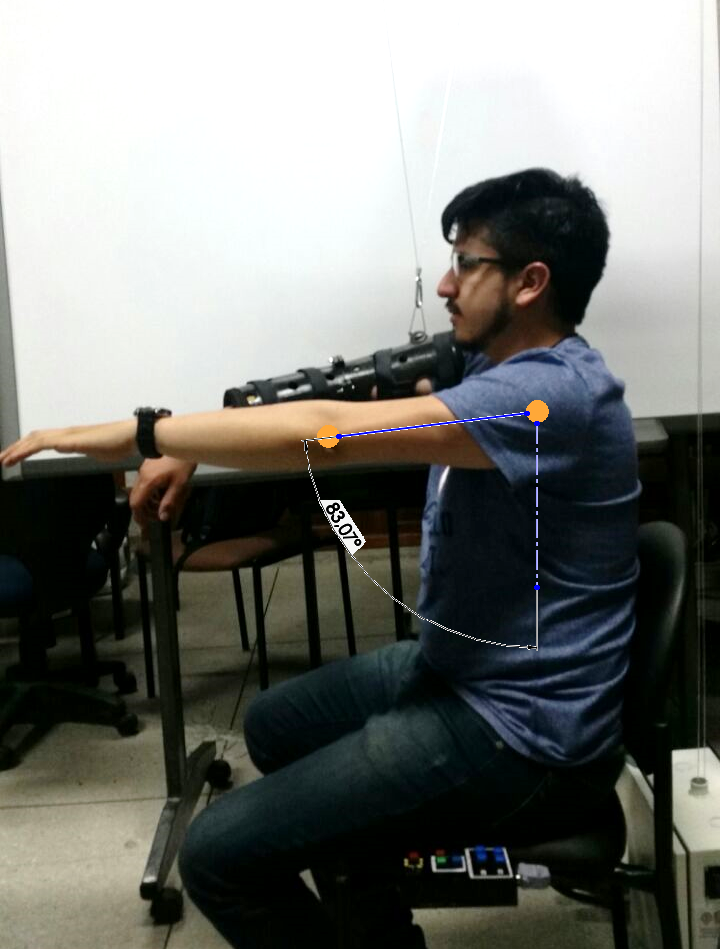 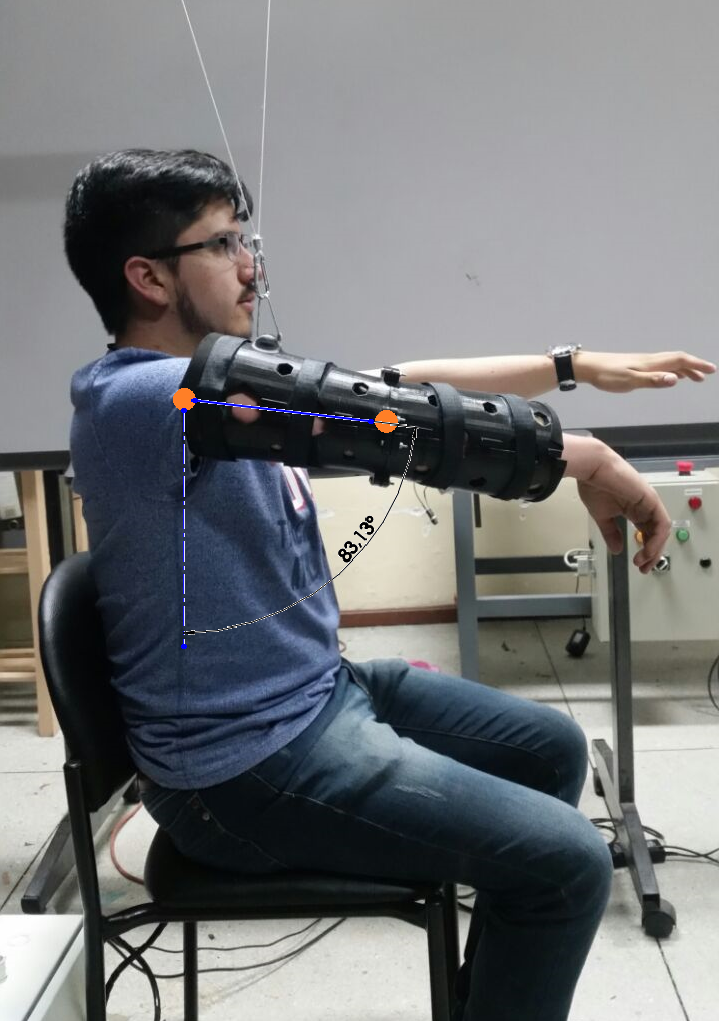 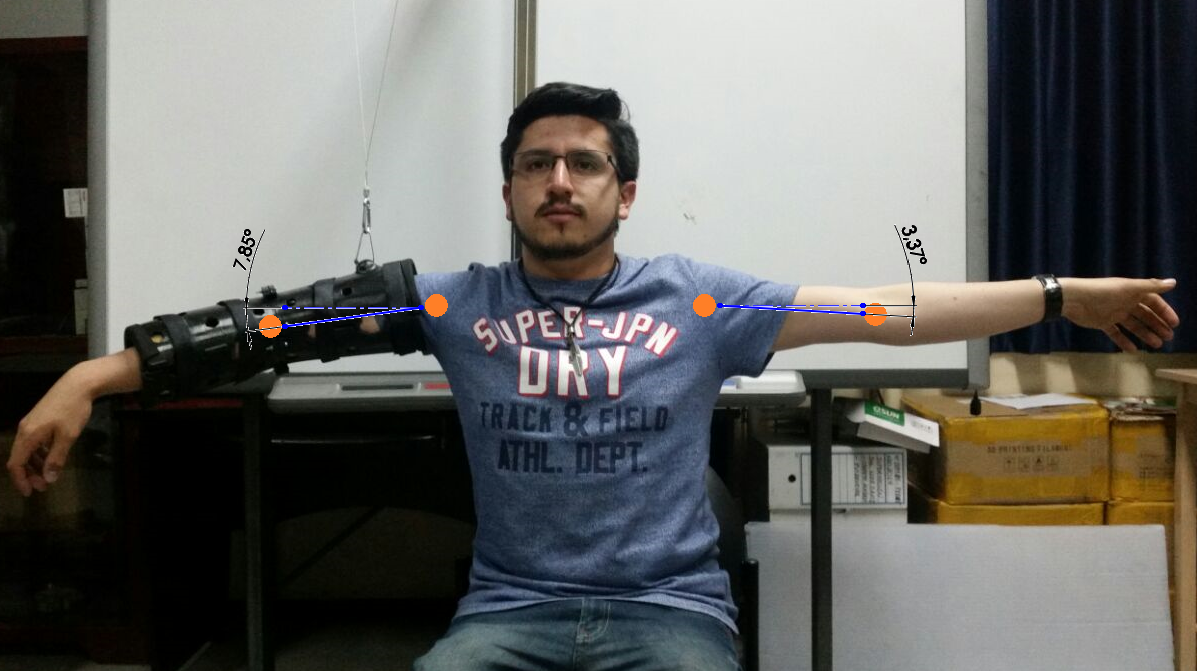 Pruebas y Resultados
Sistema Mecatrónico
Pruebas y Resultados
Sistema Mecatrónico
Pruebas y Resultados
Prueba fisioterapéutica de la platafroma
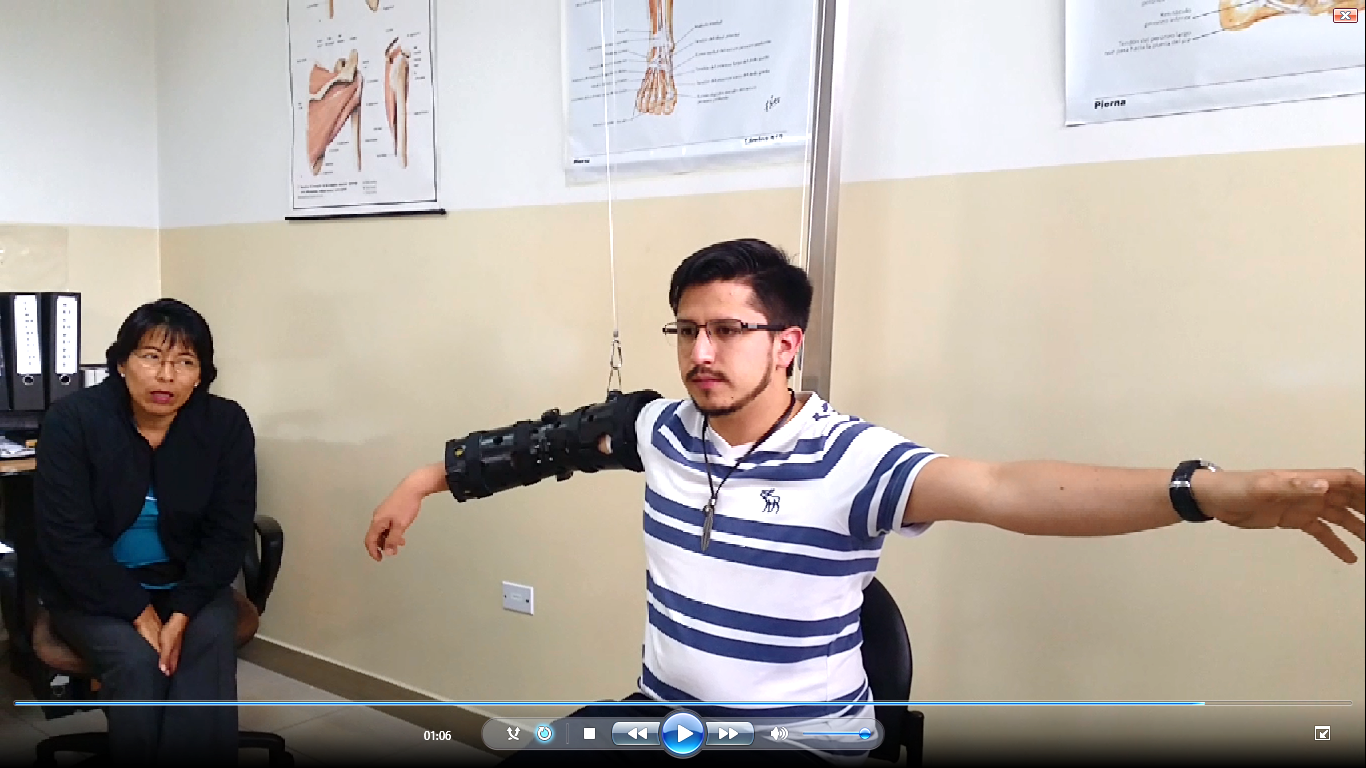 Dado que se tienen 5 niveles de satisfacción, desde “excelente” hasta “malo” se evalúa cuantitativamente cada resultado como sigue:
Excelente=1
Muy Bueno=0.75
Bueno=0.50
Regular=0.25
Malo=0
Costo
Conclusiones
Se diseñó y construyó una plataforma interactiva para rehabilitación de lesiones neurológicas a nivel de hombro, que satisface los parámetros planteados de ergonomía, estética, interactividad, funcionalidad, bajo costo. El prototipo utiliza el dispositivo Kinect para la adquisición de la posición del brazo del usuario y validación de la correcta ejecución de la terapia. A partir de pruebas realizadas con el Departamento de Fisioterapia del Sistema Integrado de Salud de la Universidad de las Fuerzas Armadas – ESPE se verifica que la estación cumple en un 94% con los parámetros de diseño propuestos. 

Las rutinas de ejercicio de la estación están fundamentadas en las técnicas de rehabilitación de terapia de espejo y movimientos continuo-pasivos, ambos validados por un fisioterapista. La plataforma asiste al paciente en el movimiento de la extremidad, reproduciendo de forma análoga el posicionamiento del brazo de referencia, elevando y descendiendo la extremidad a velocidad constante. Los movimientos programados se fundamentan en el estudio biomecánico de la articulación del hombro, en los ejercicios básicos del protocolo de terapia planteado para lesiones de hombro y la guía del personal de fisioterapia del Sistema Integrado de Salud de la UFA-ESPE.
Conclusiones
El diseño mecánico de la plataforma permite ejecutar movimientos de aducción, abducción, extensión y flexión con una amplitud de 90° para cada movimiento, dentro del octante de trabajo delineado para las primeras etapas de rehabilitación de hombro. El diseño e integración de los componentes mecánicos en la estructura permite la ejecución de rutinas de fisioterapia de manera óptima para un usuario de hasta 120 [kg] con una velocidad lineal constante.

Se encuestó a un grupo de 10 estudiantes de fisioterapia de últimos niveles universitarios, con edades entre 20 y 29 años, valorando sobre 5 puntos los siguientes parámetros: diseño de la interfaz, navegación, facilidad de uso y comodidad de la plataforma. La encuesta revela que el 52.5% evalúa a la estación en conjunto con una valoración de 5 y el 47.5% restante la califica con 4. La encuesta revela también que un 40% aceptaría realizar la terapia de hombro utilizando la plataforma, un 50% la utilizaría en complemento a terapia convencional y finalmente el 10% restante prefiere únicamente realizar la rehabilitación por medio de terapia tradicional.
Conclusiones
La plataforma utiliza un sistema de control en lazo cerrado que, por medio de una retroalimentación del sistema, garantiza una ejecución confiable y precisa de las rutinas de fisioterapia, con un error angular máximo entre el brazo de referencia y el brazo a rehabilitar de 2,3°. La plataforma permite una calibración previa del sistema, adaptándose a la altura de cualquier persona para un uso sin riesgos de la estación. 

Las pruebas realizadas en el equipo confirman el correcto diseño y  funcionamiento de los sensores, control manual y del paro de emergencia, elementos esenciales para la seguridad en la ejecución de las rutinas. 

Se comprobó que el filtro implementado, para el análisis de los datos entregados por el Kinect, es apropiado para la aplicación, entregando datos precisos con una desviación relativa máxima de 1,57%. El filtro consume pocos recursos computacionales ya que su tiempo de respuesta es imperceptible, elimina cambios bruscos en la entrada y ofrece una salida rápida y suavizada, sin deformar la señal de entrada.
Recomendaciones
El concepto de la plataforma puede ampliarse a varios tipos de afecciones como lesiones generales de hombro, donde el paciente pueda aplicar su propia fuerza para elevar el brazo y el equipo solamente ofrezca ayuda complementaria a los movimientos del usuario. Esta modificación ayudaría a incrementar fuerza en el brazo afectado. Un enfoque distinto bajo el mismo concepto de trabajo puede enfocarse a la inducción de tensión cervical para lesiones en el cuello, en el cual la plataforma podría programarse para ejercer una fuerza controlada generando tracción.

Ampliar el rango de movimiento de la extremidad a más octantes, con el fin de admitir la realización de ejercicios más complejos en sesiones posteriores al proceso de rehabilitación inicial.
Recomendaciones
Implementar en la plataforma un sistema que permita la rehabilitación de cualquier brazo; modificando tanto la estructura, como la interfaz y el algoritmo de control. Adicionalmente, reducir el ruido producido por los motores, optando por otro tipo de actuador o un tipo de aislamiento acústico en la caja de control.


Implementar en la interfaz un almacenamiento de datos que permita guardar los parámetros de calibración y avance de los distintos usuarios. Llevando un registro de datos relevantes de las sesiones de terapia, por ejemplo: duración, amplitud de movimiento, ejercicios realizados, entre otros. Esto facilitará la medición de avances del paciente en su recuperación.
Recomendaciones
Para muchas de las potenciales aplicaciones del equipo, es importante que los ejercicios se realicen sin que exista dolor durante la terapia, por lo cual se sugiere la implementación de electrodos para lectura de señales mioeléctricas que alerten en caso de molestia o sobreesfuerzos en la articulación.


A pesar de que la interpretación de imágenes no presenta saturación de recursos computacionales, se puede implementar algoritmos para optimizar el reconocimiento del dispositivo Kinect con el fin de mejorar la velocidad de procesamiento del programa.
Gracias por su atención
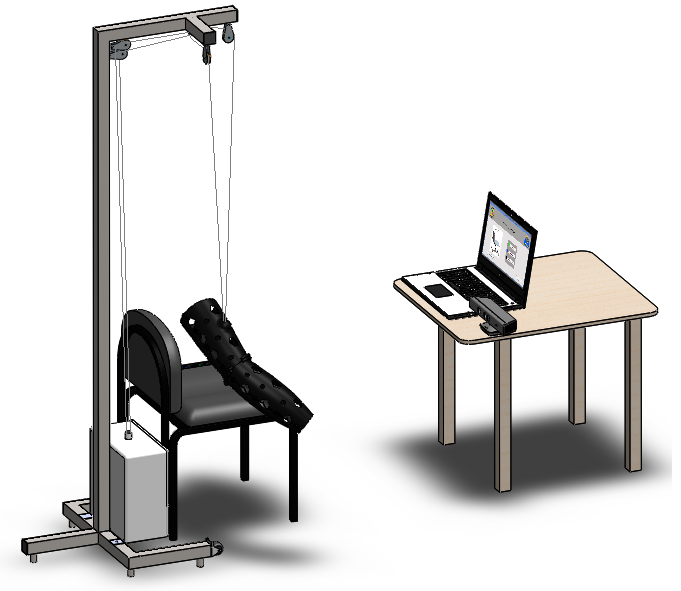